Emotion Words and Expressions: Emotion Stories
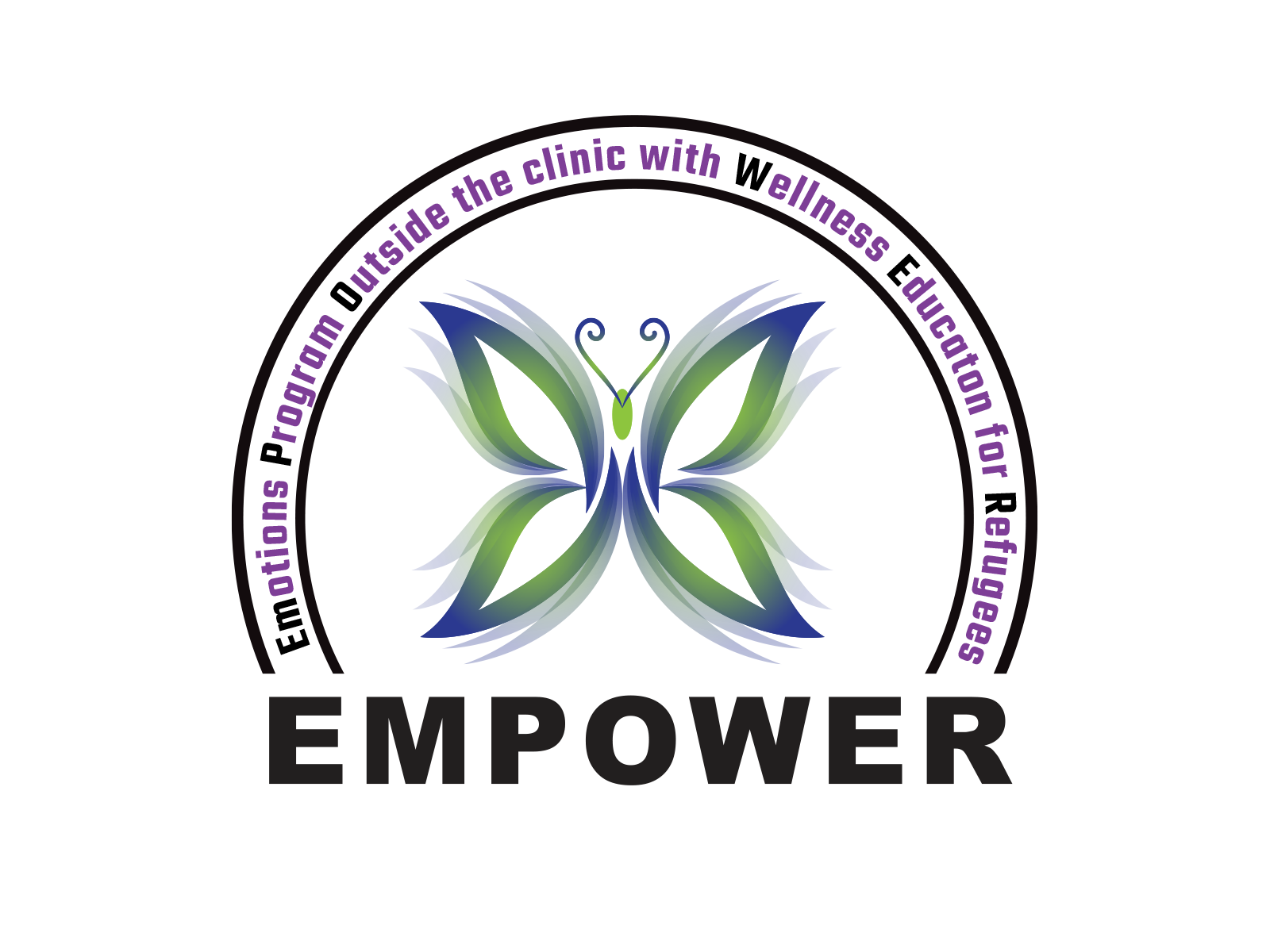 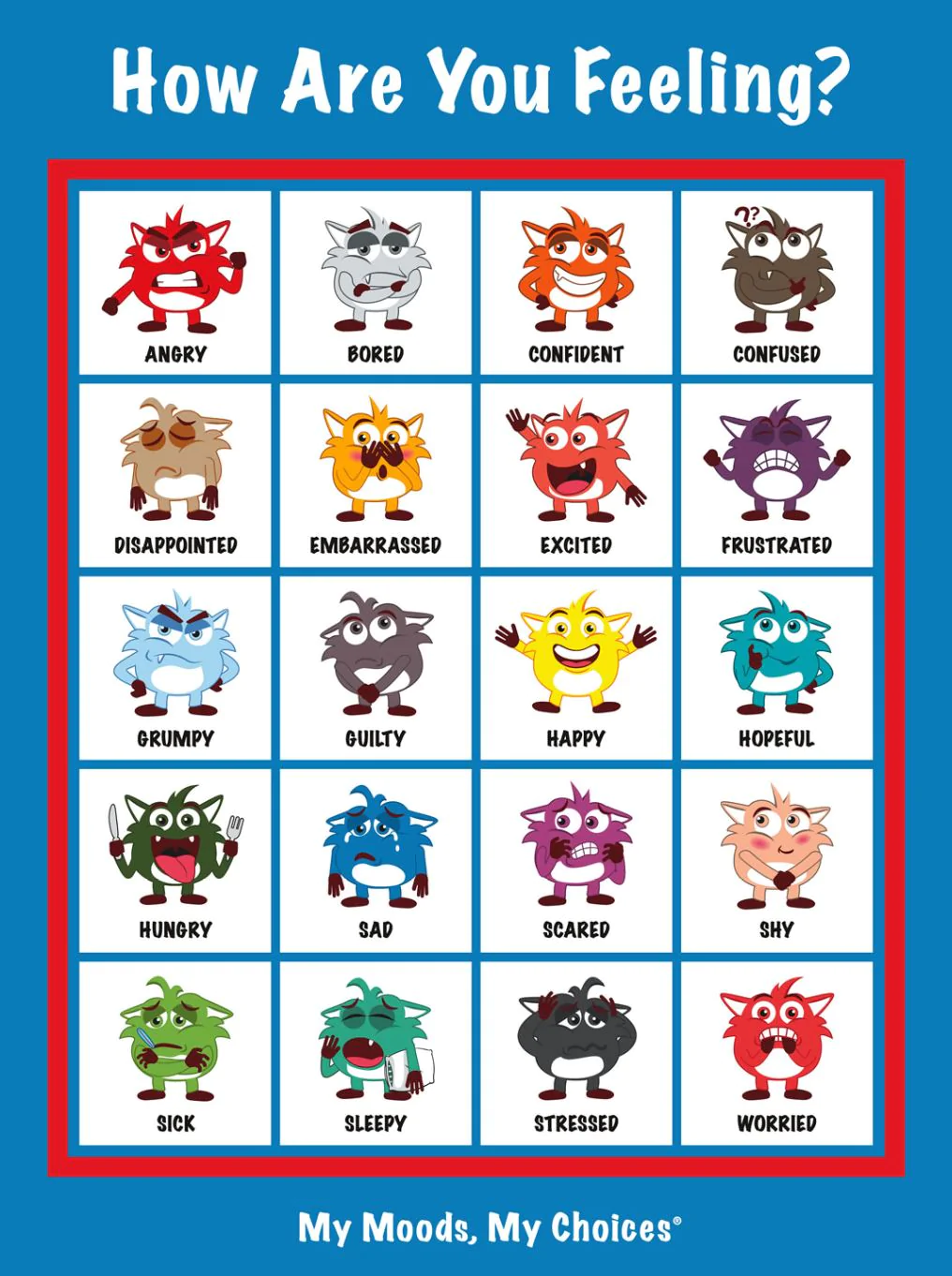 I SPY….
What emotions did you spy in you today?
In your friend?
In your family?
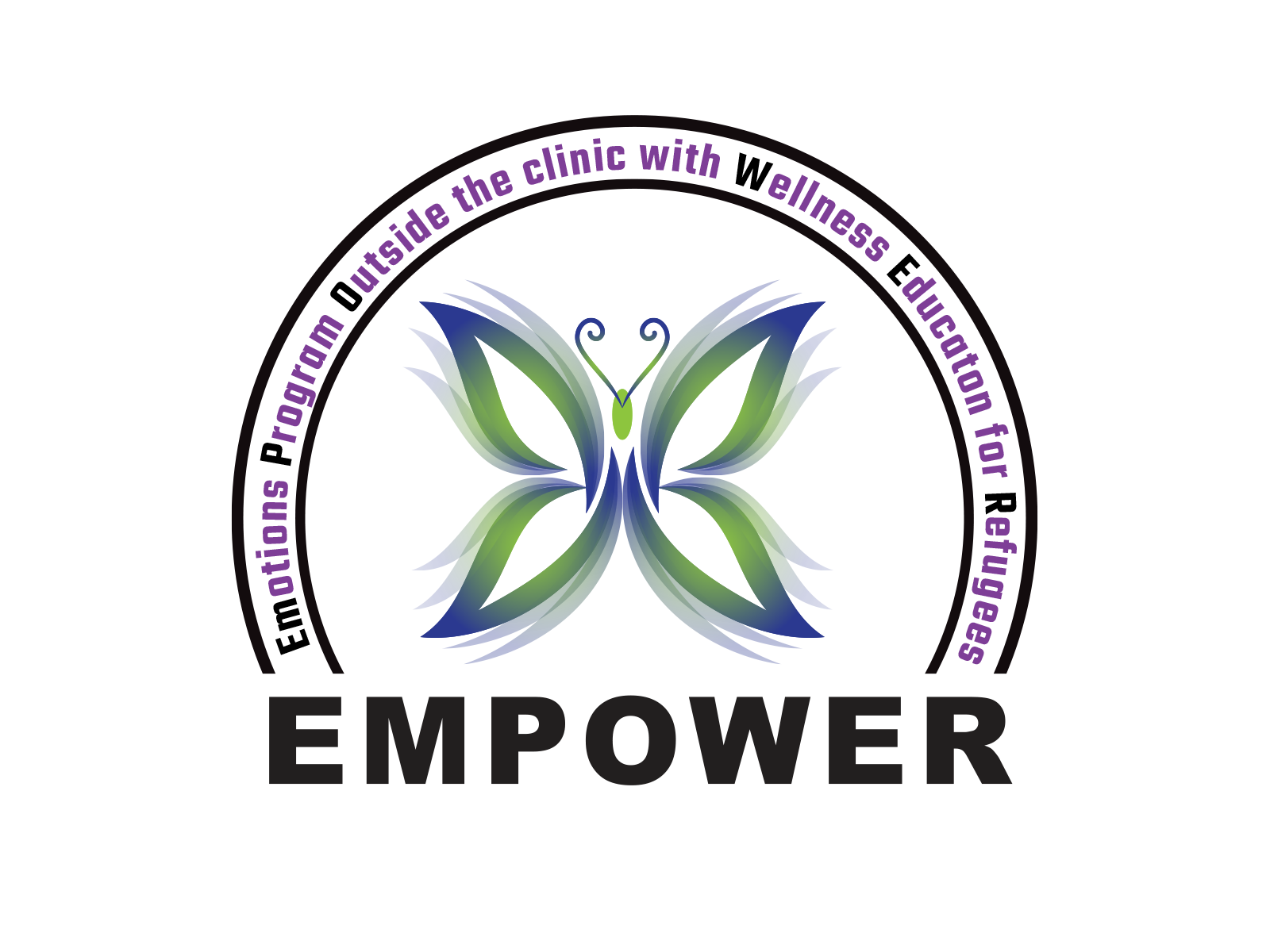 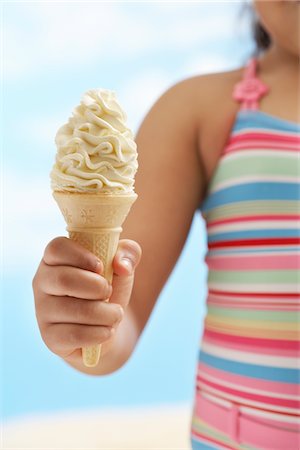 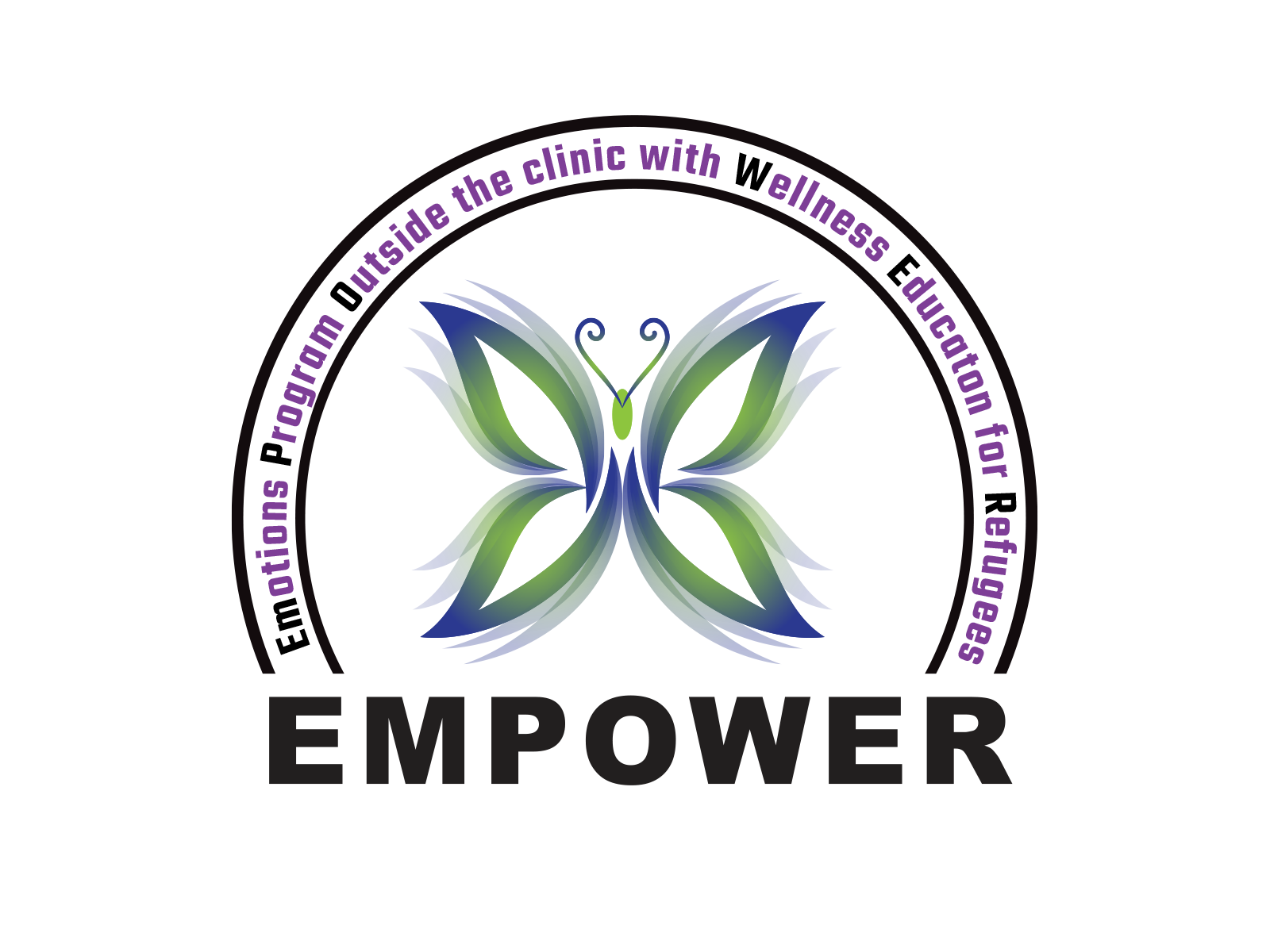 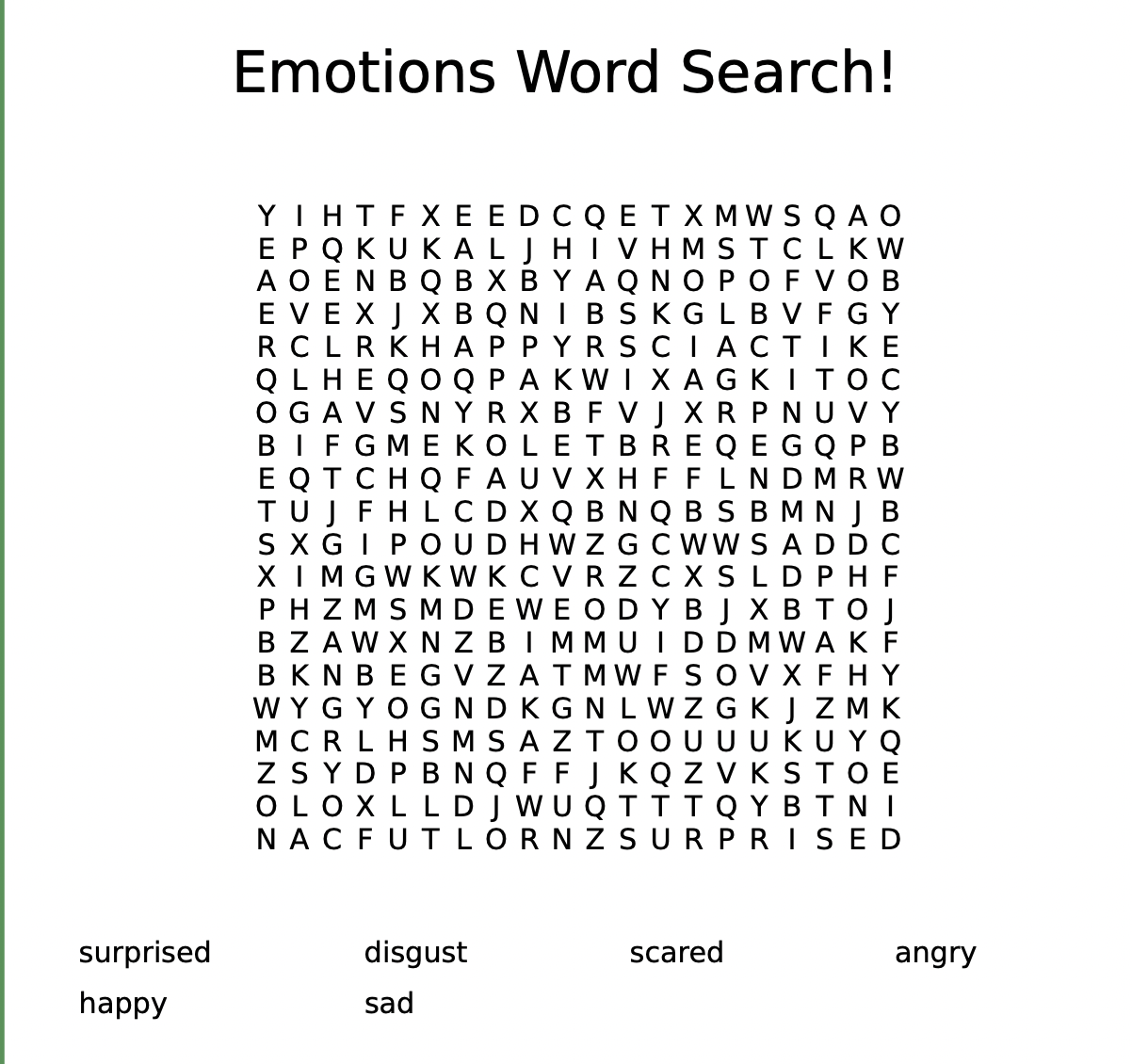 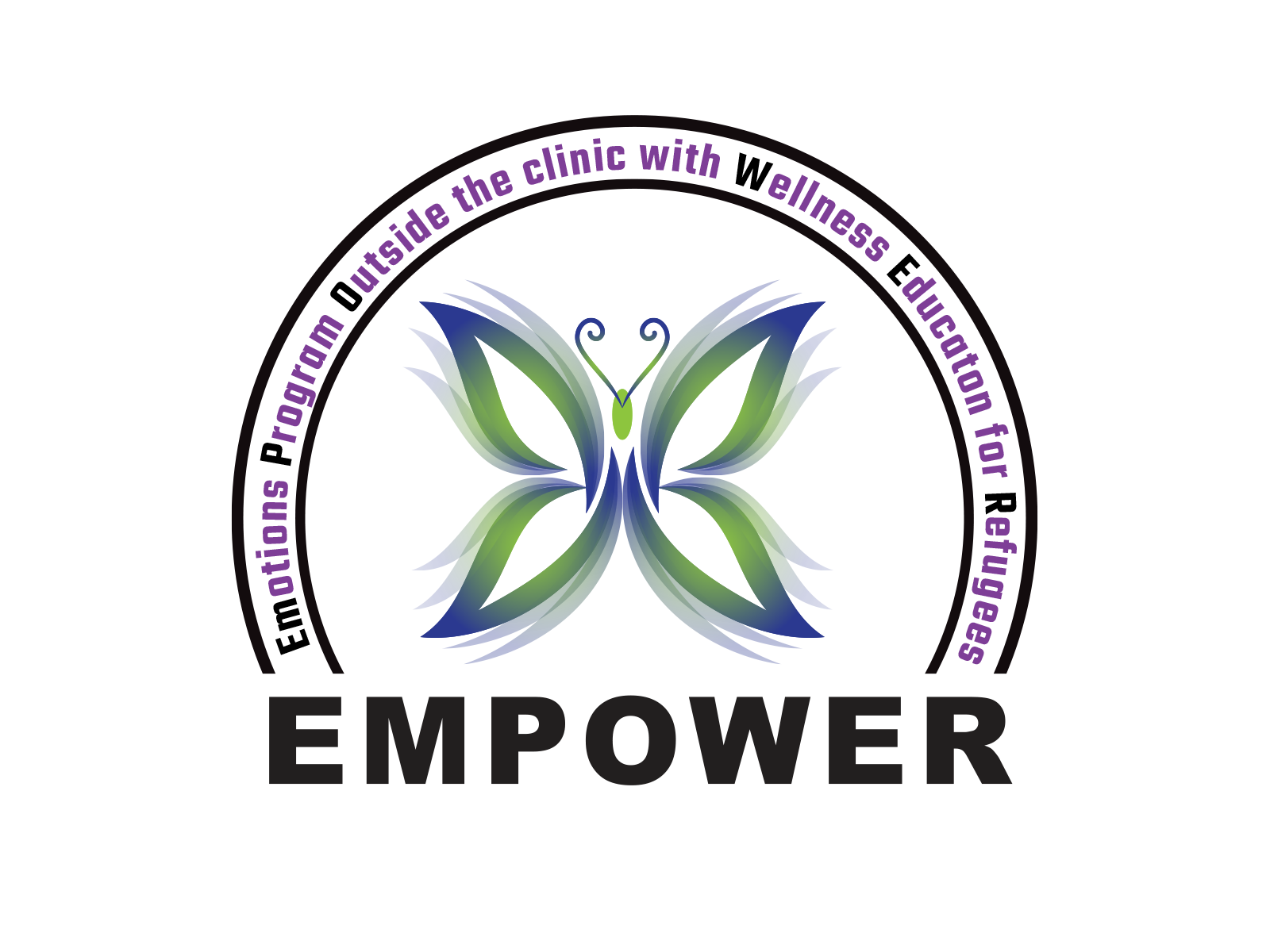 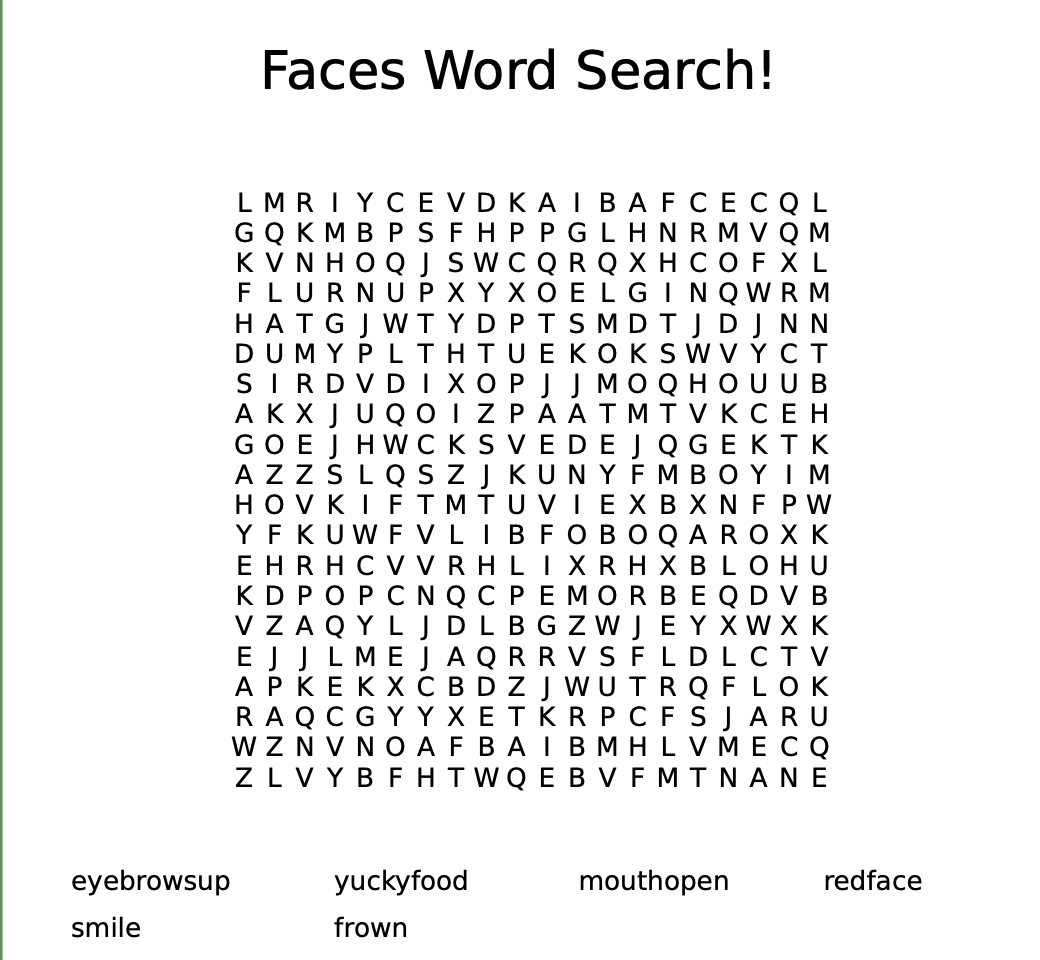 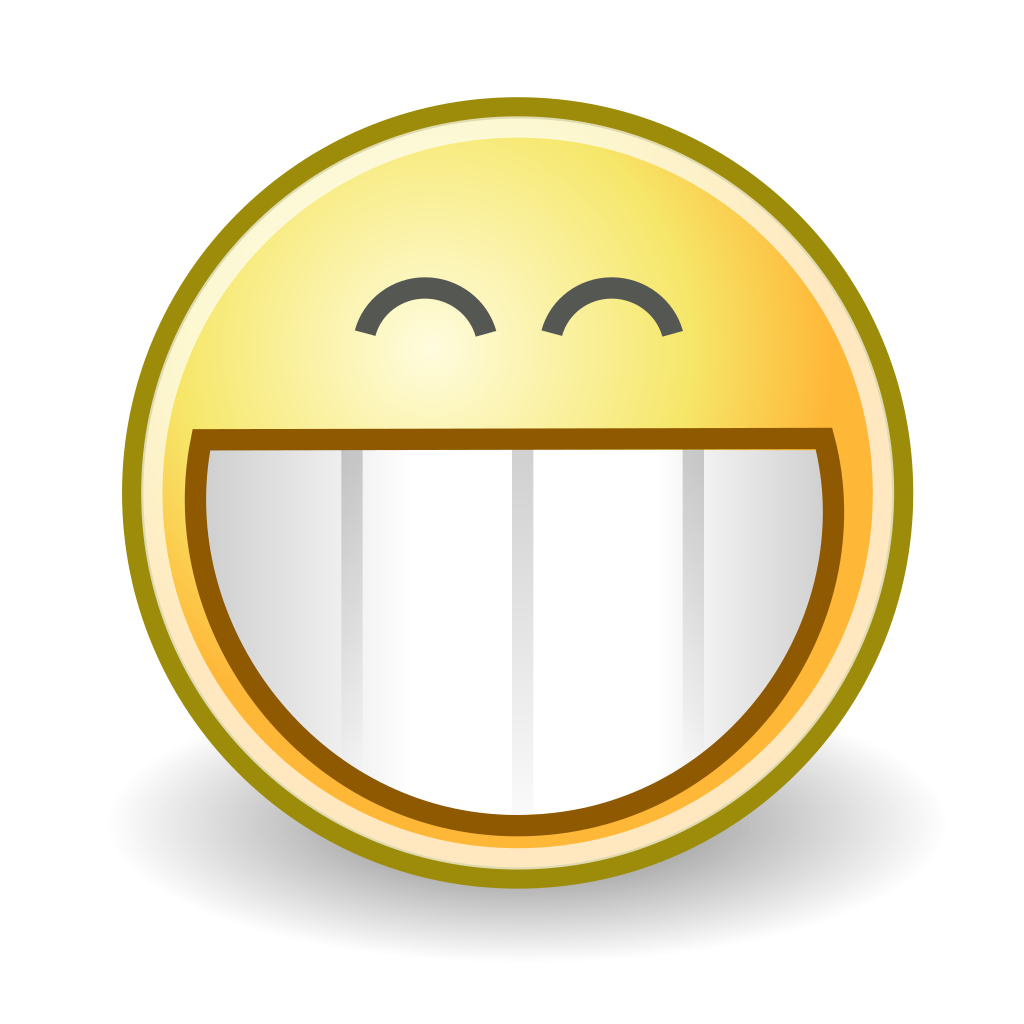 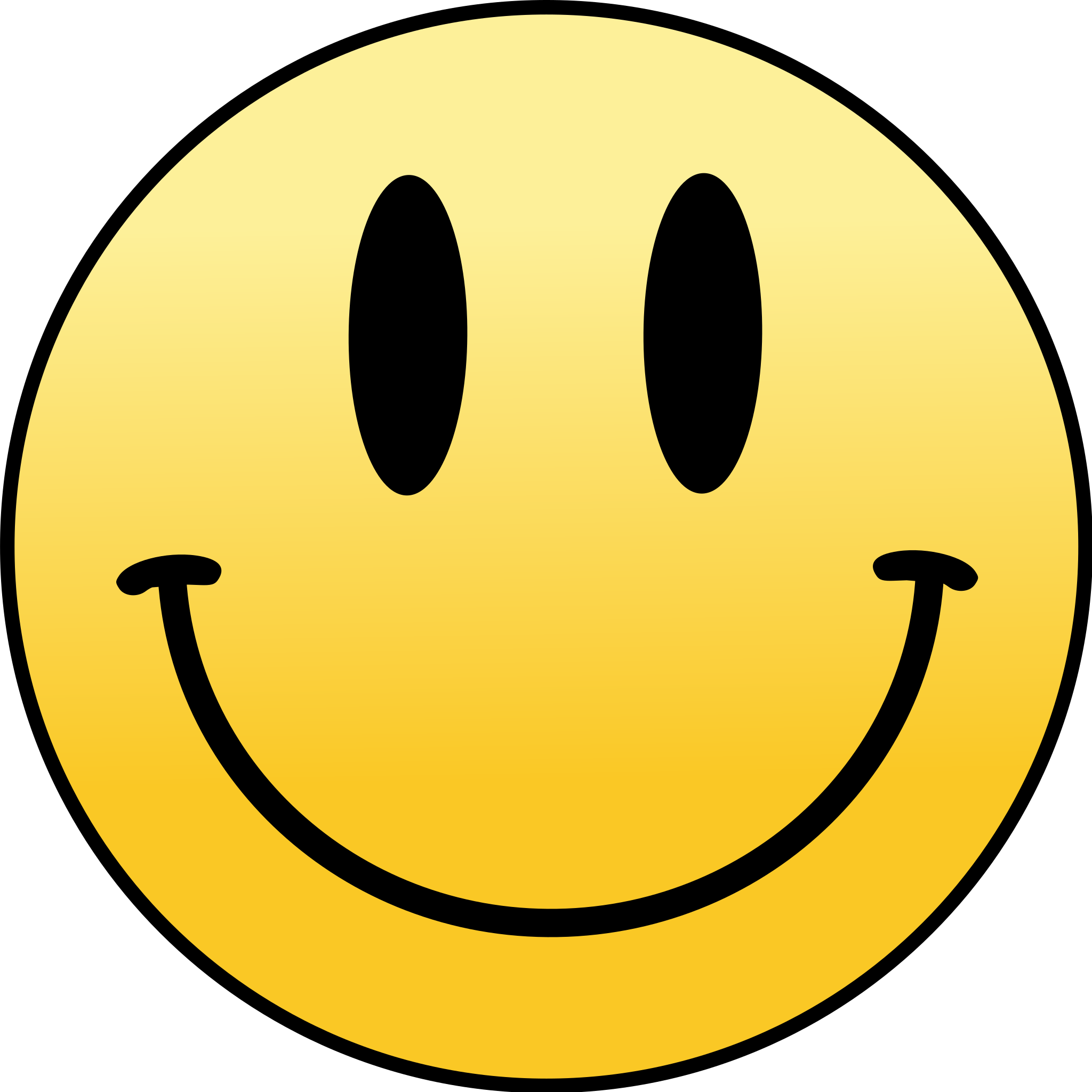 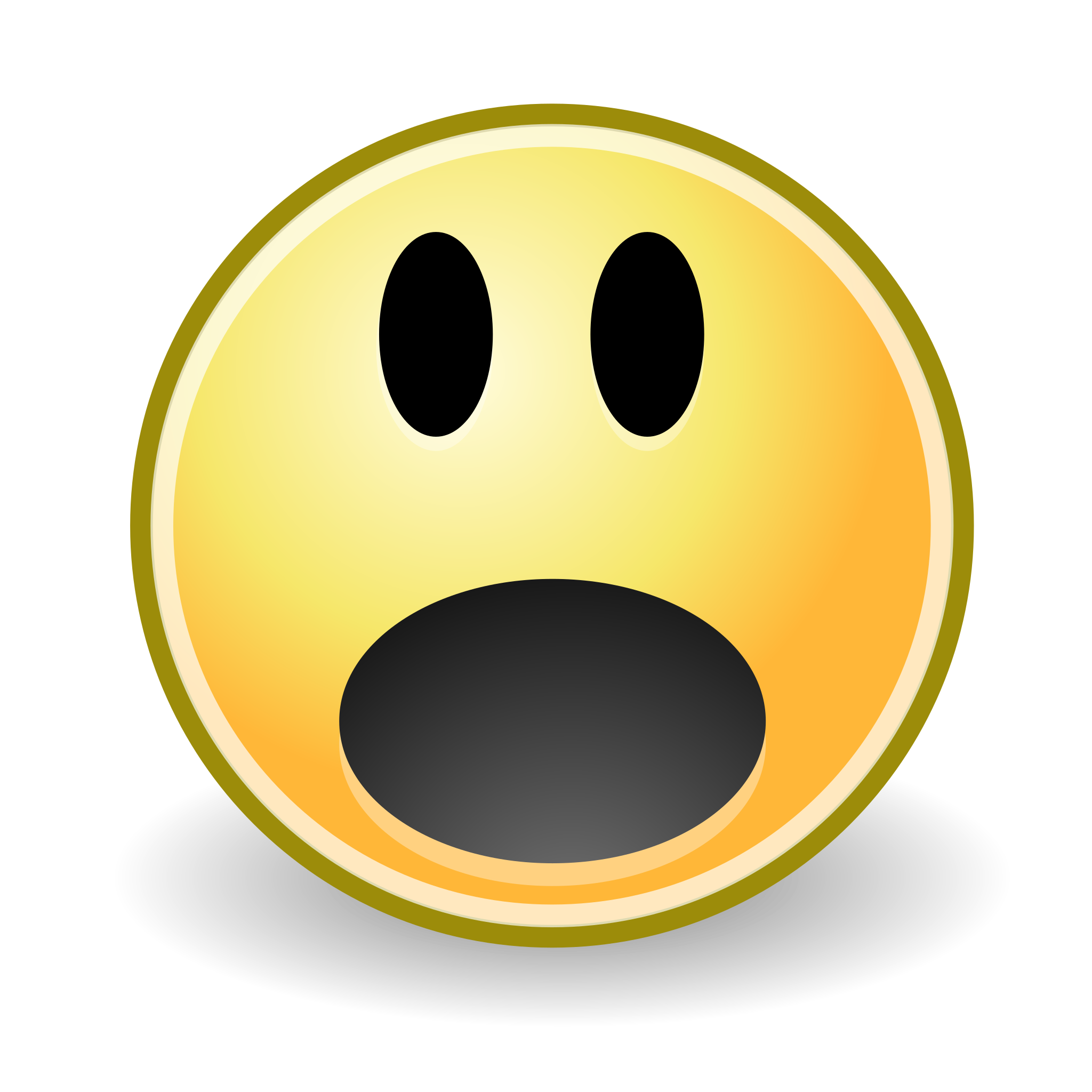 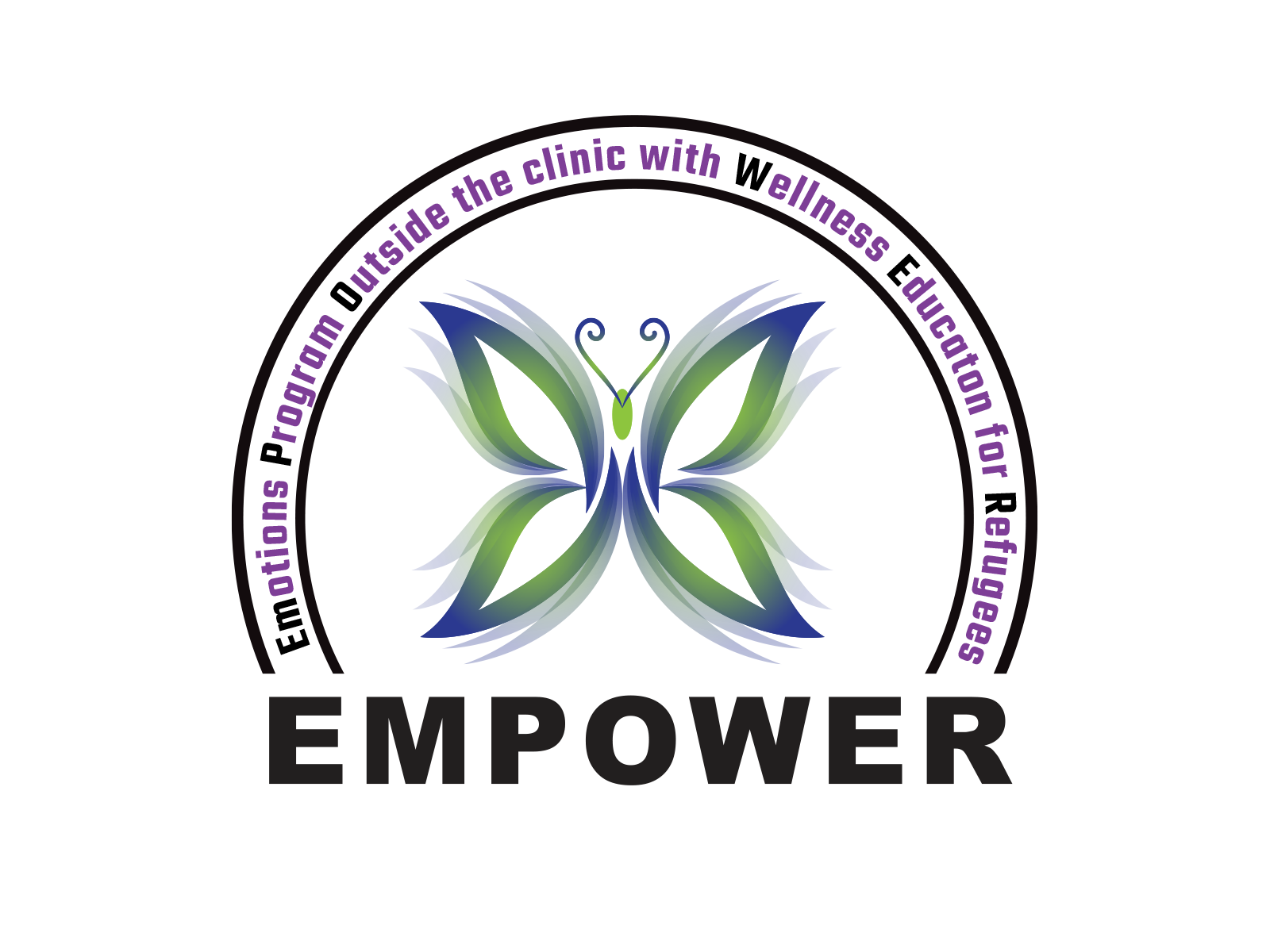 I dropped it!
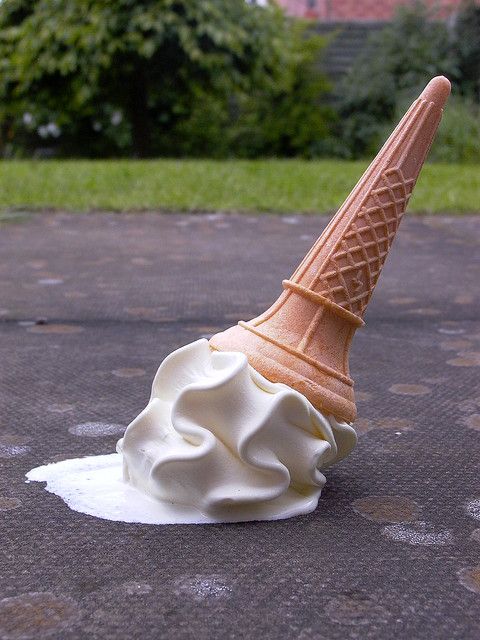 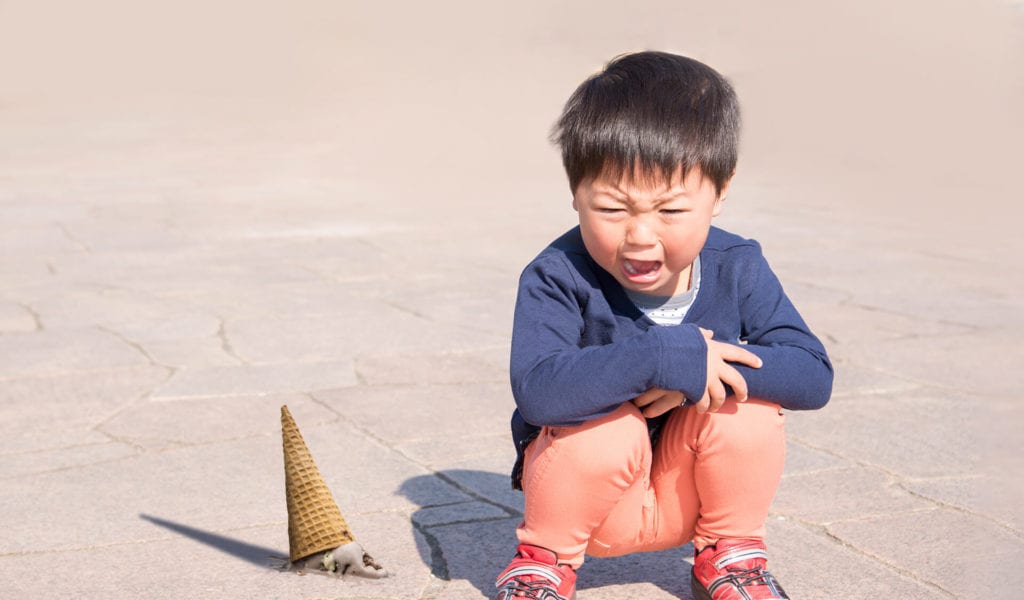 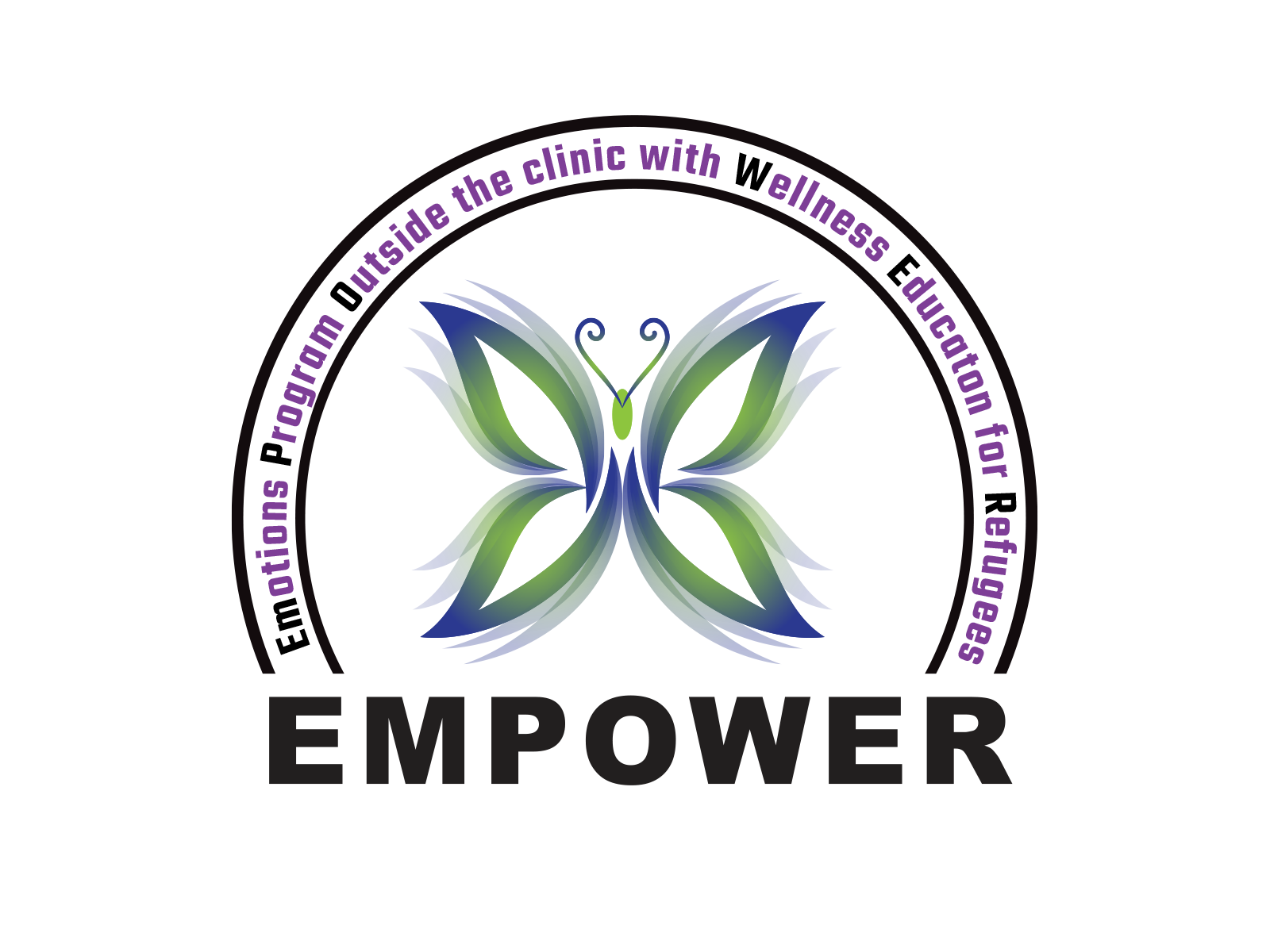 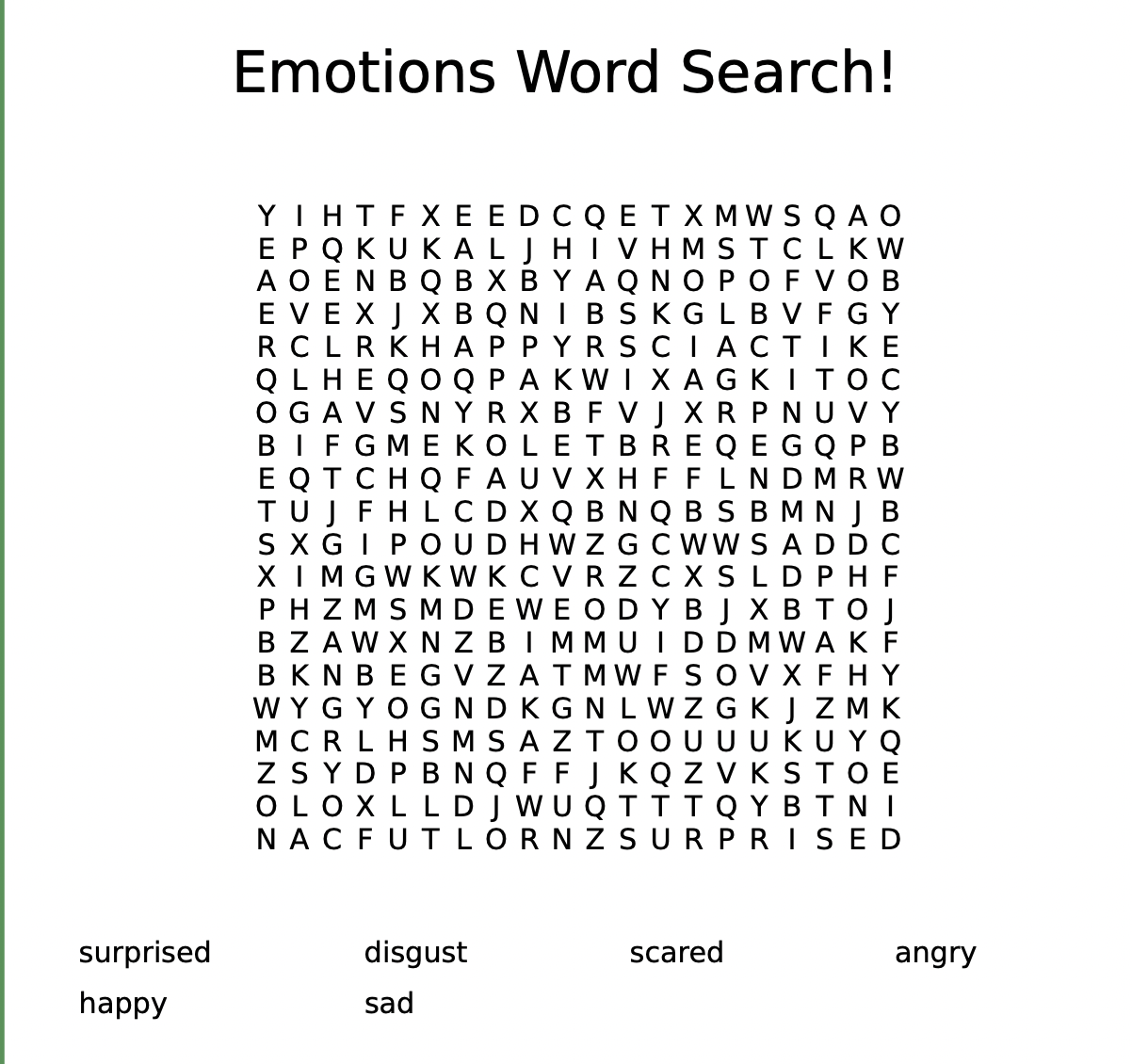 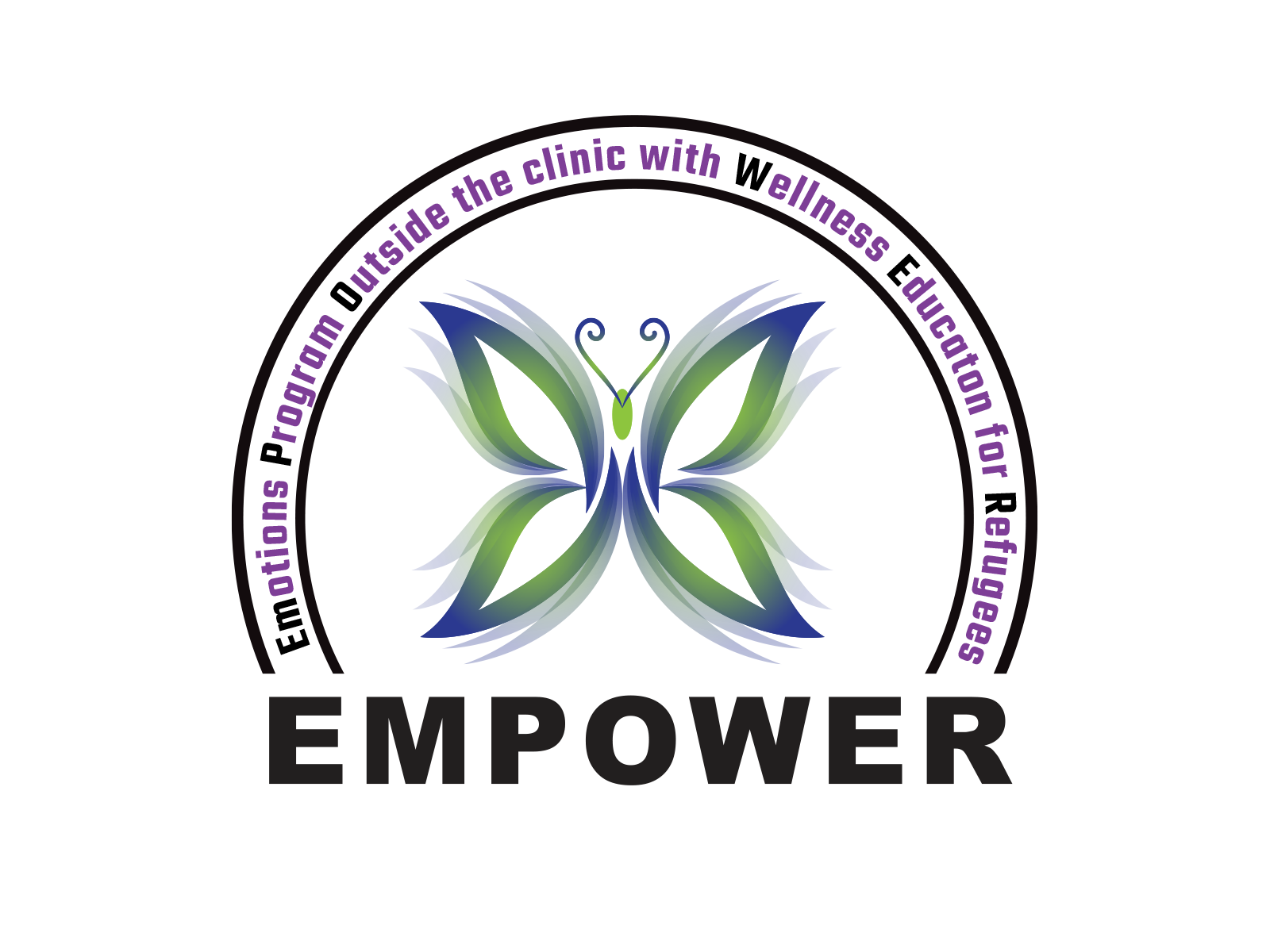 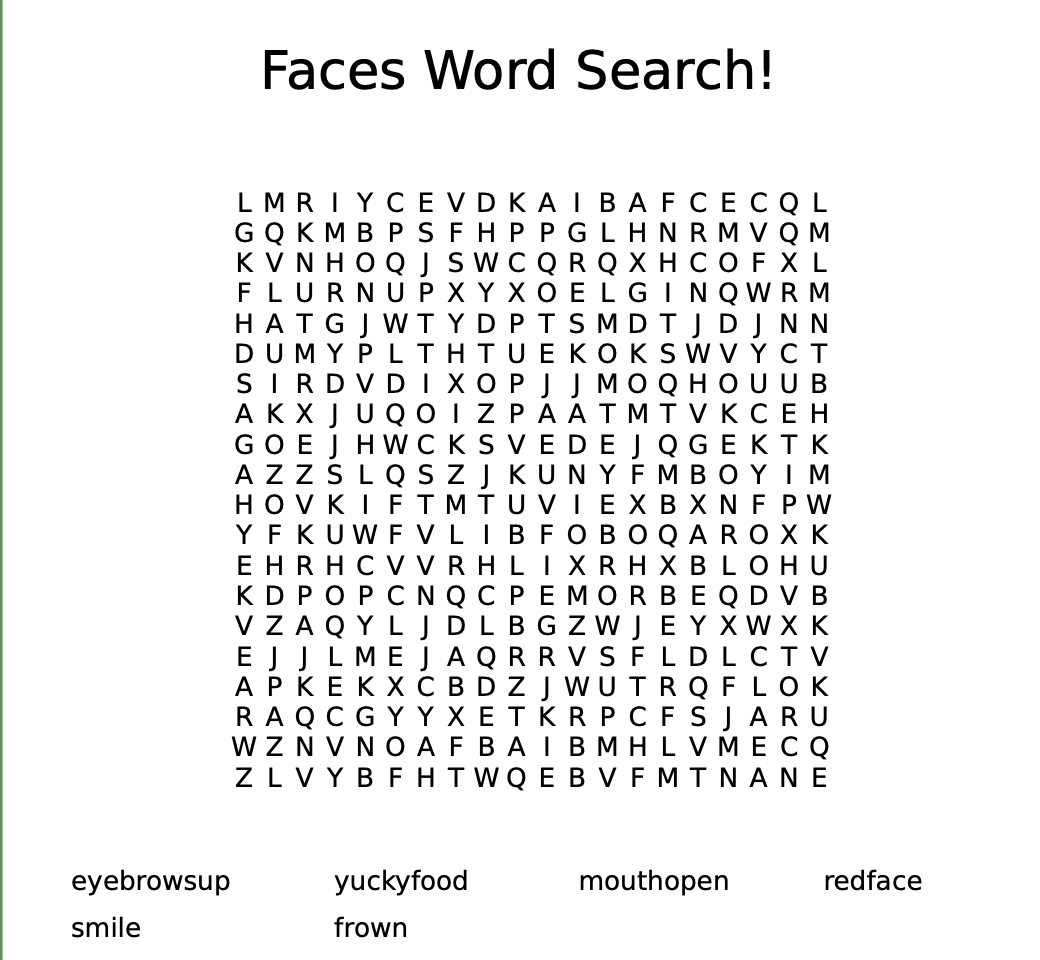 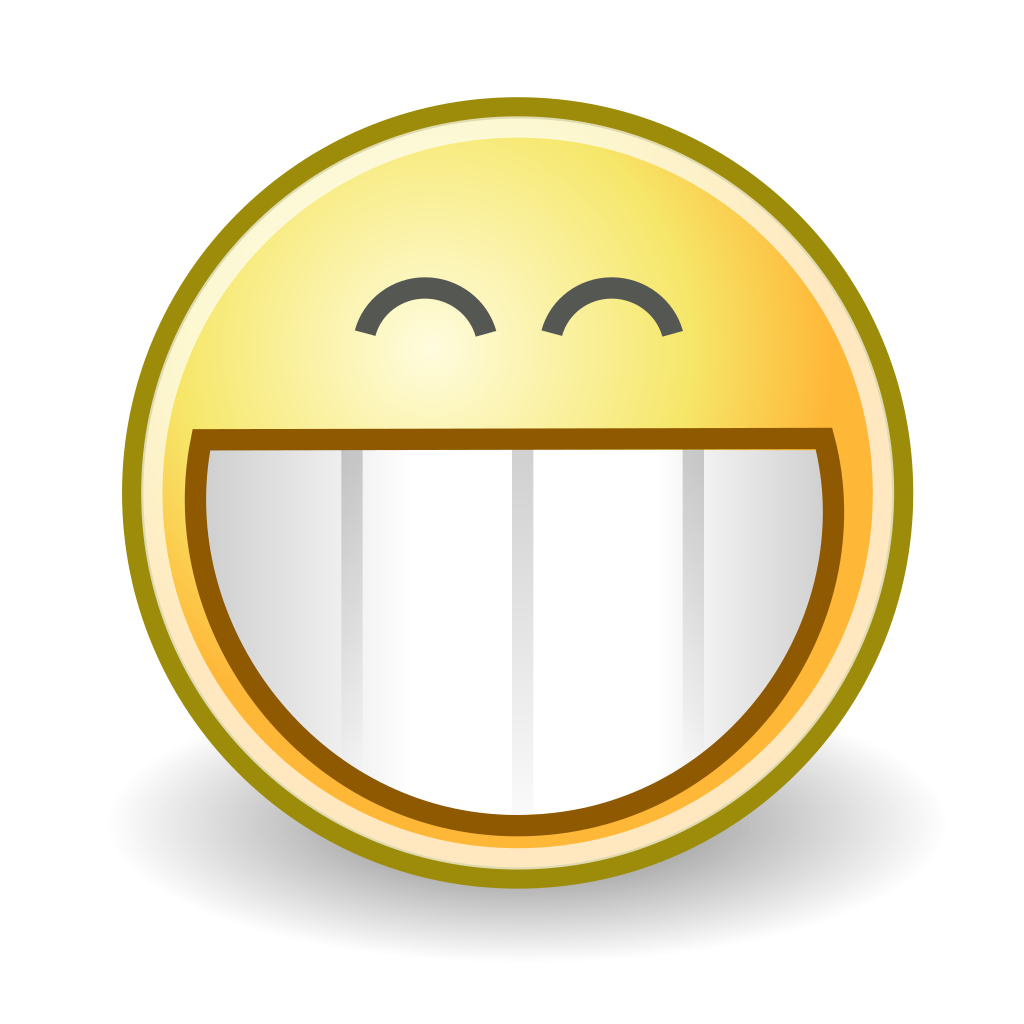 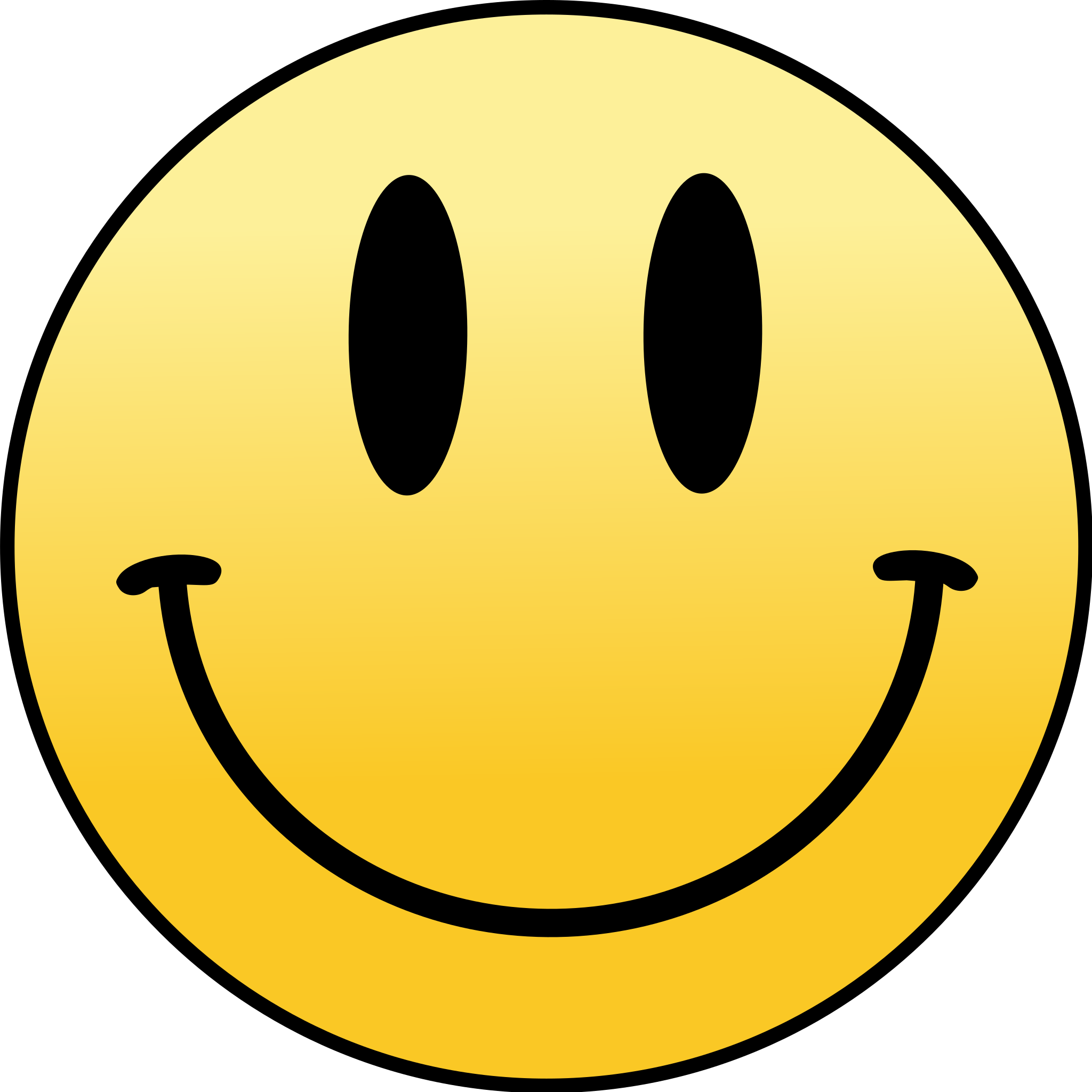 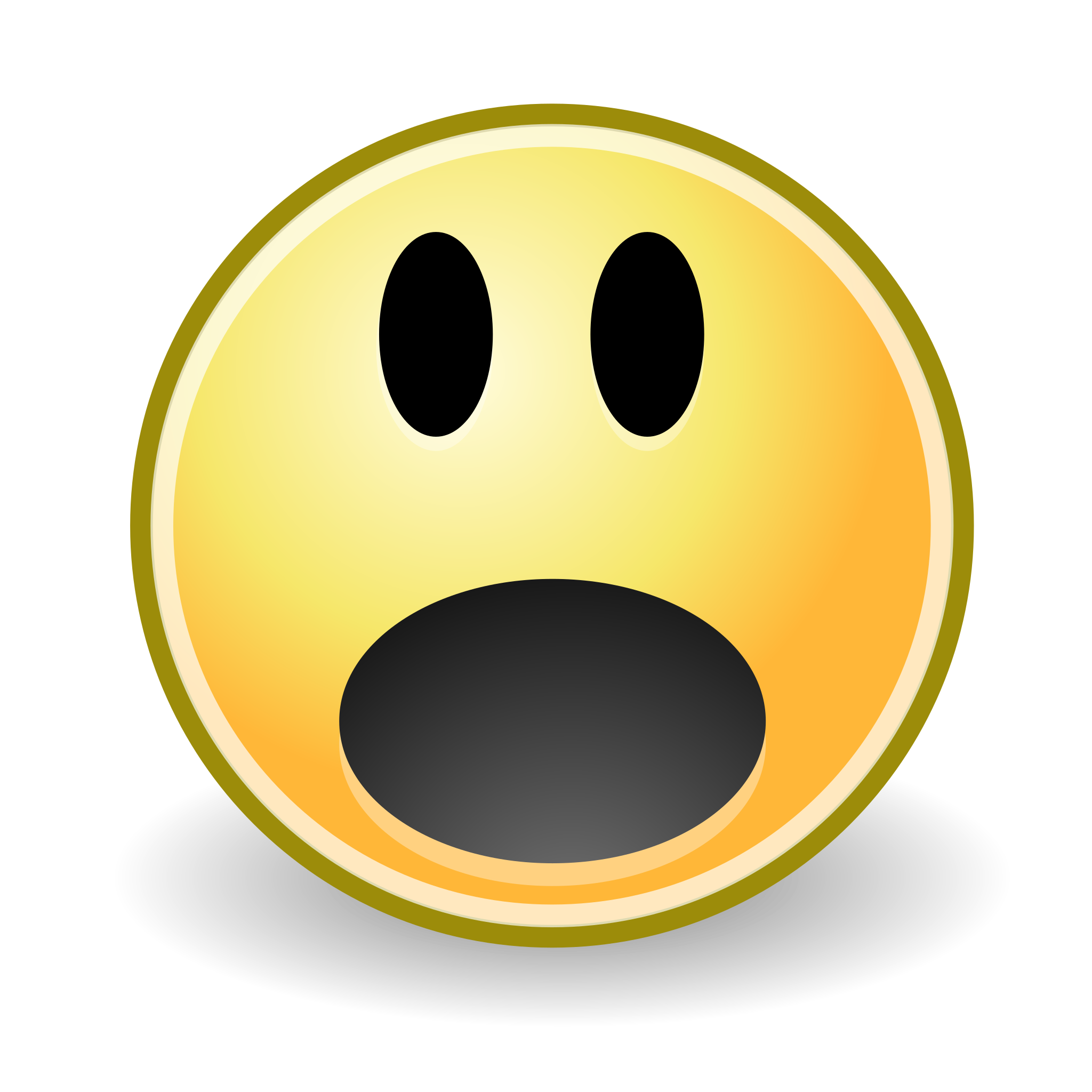 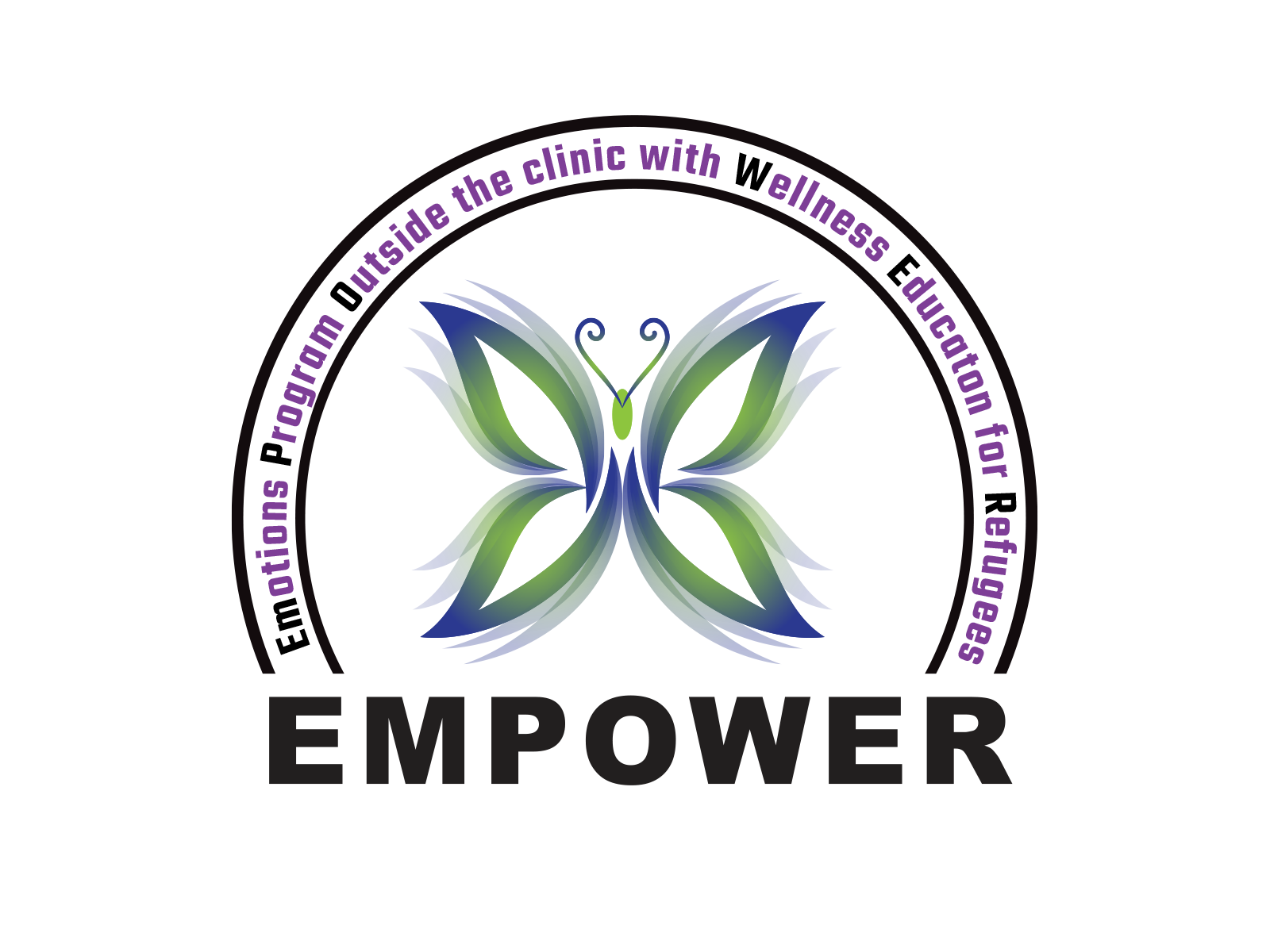 Someone gave me not one… but three ice creams!
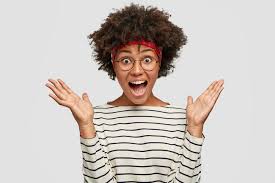 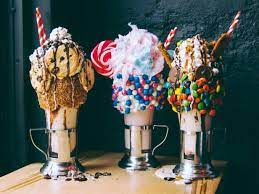 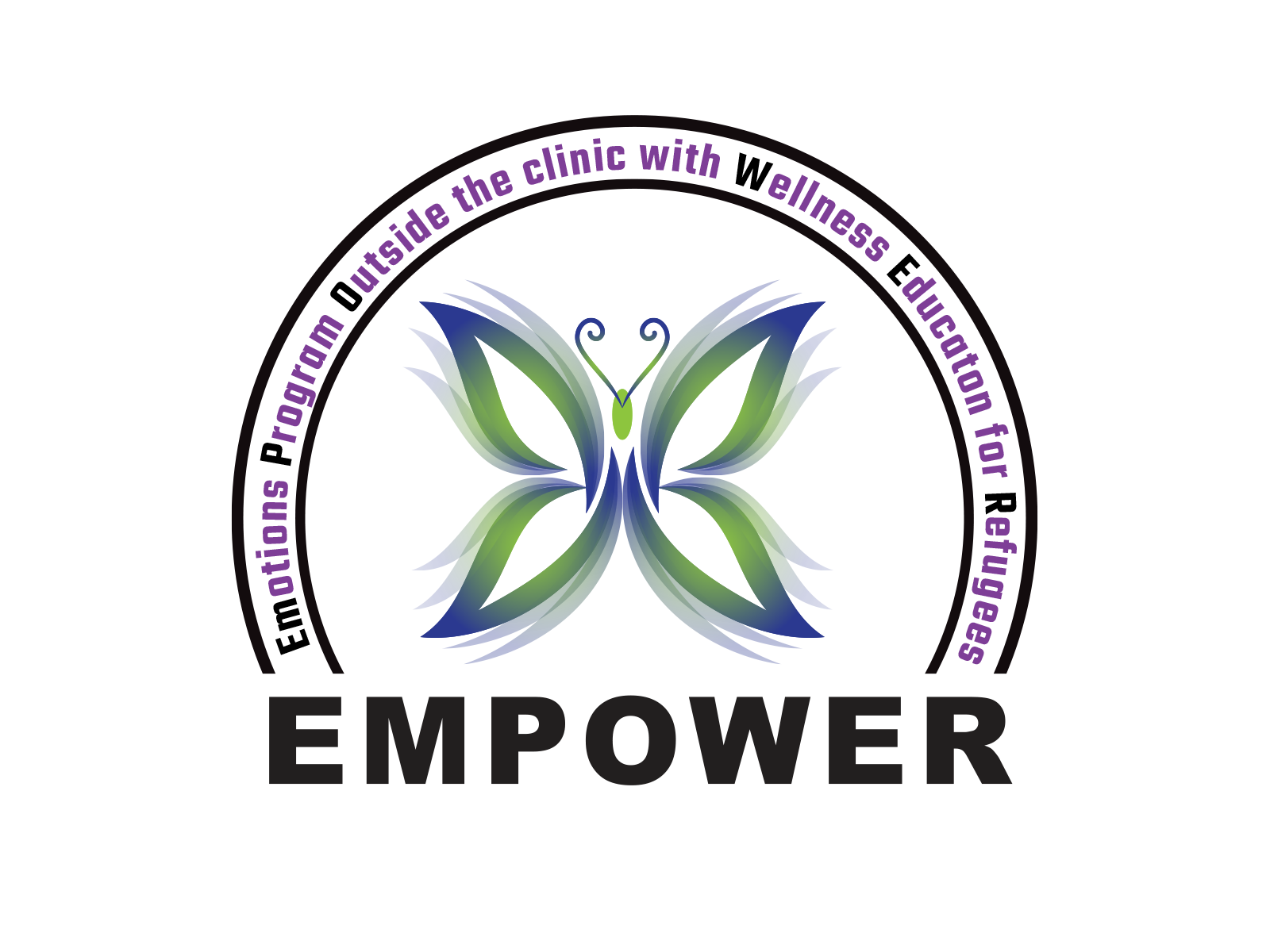 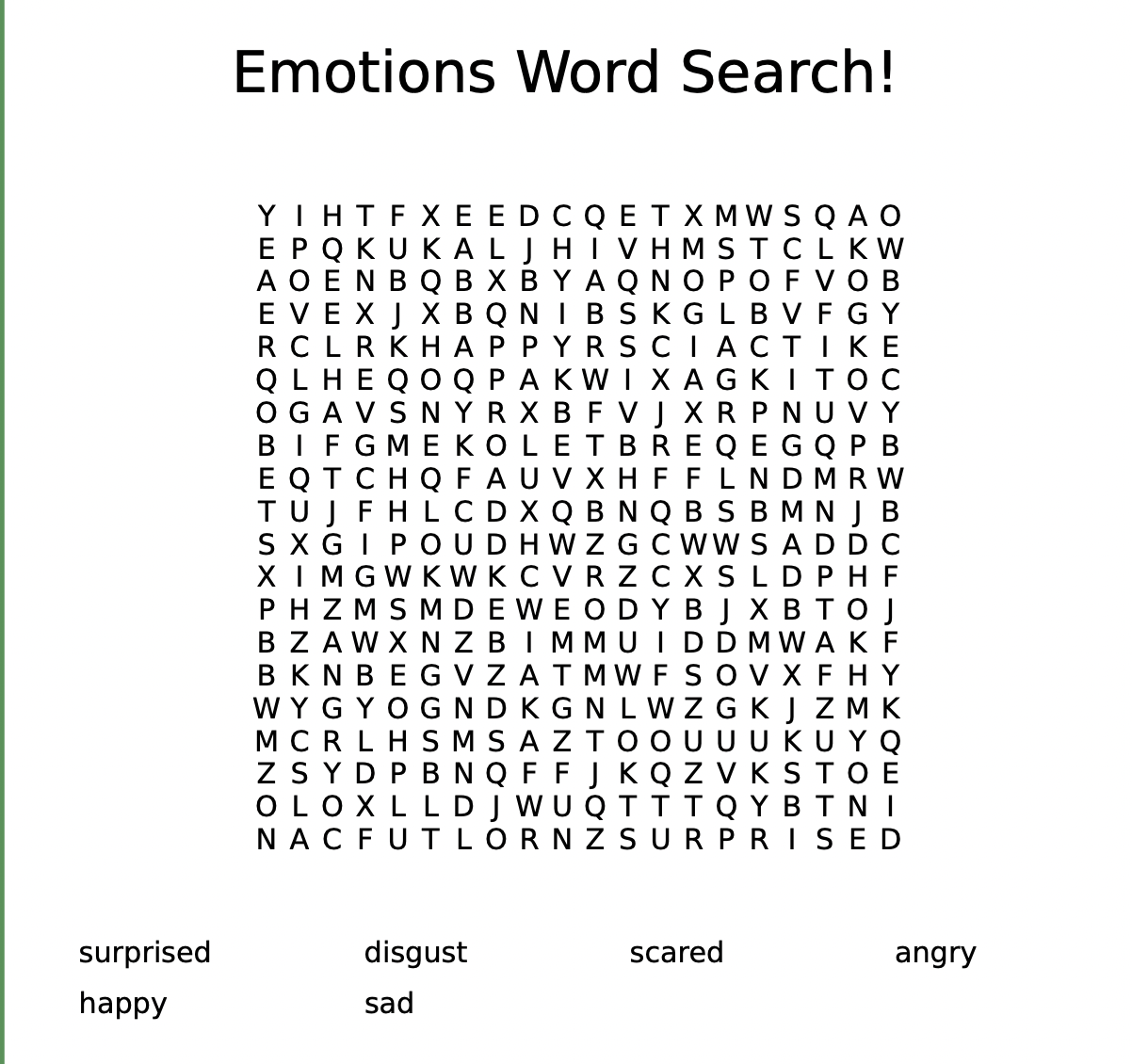 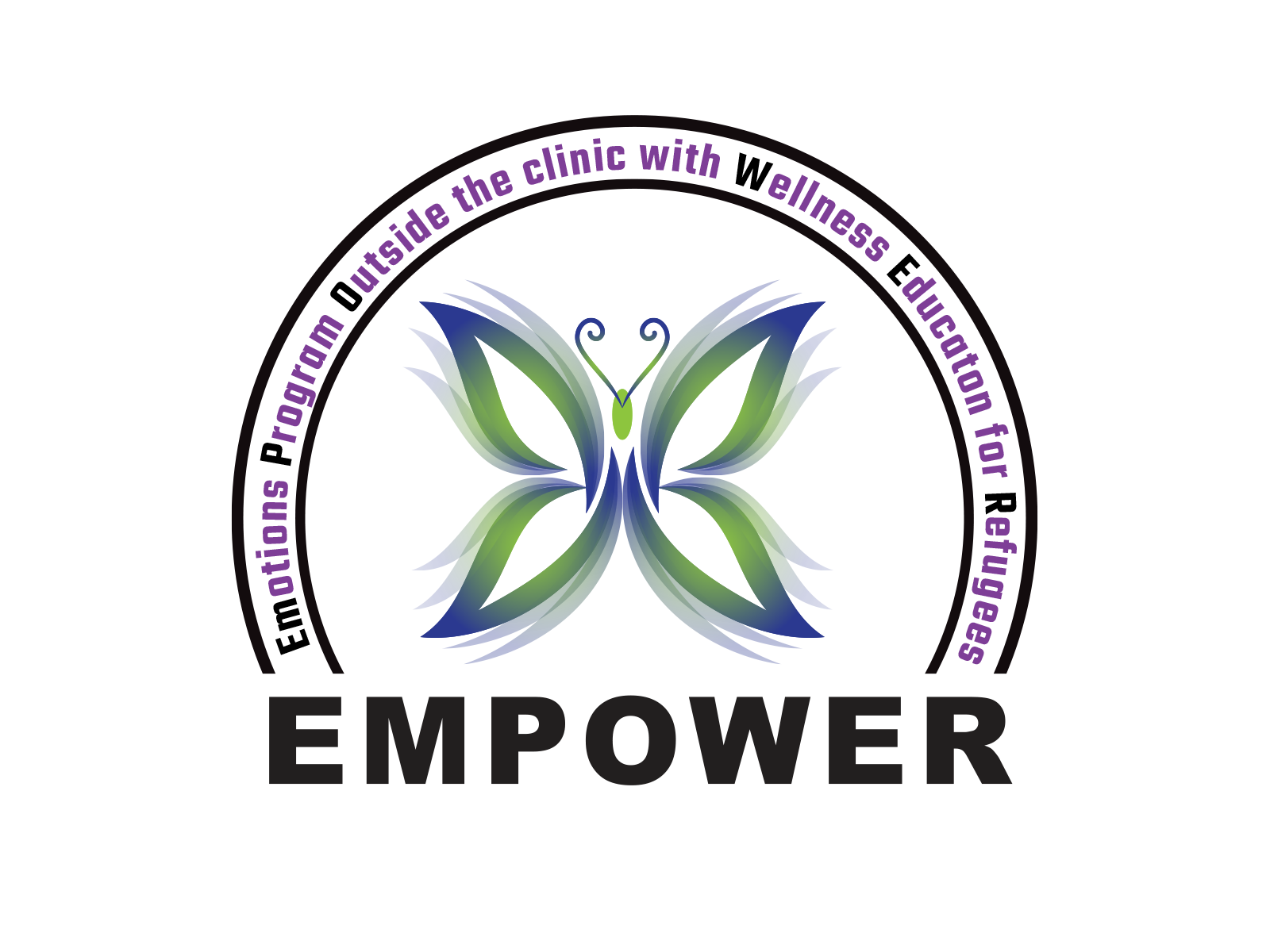 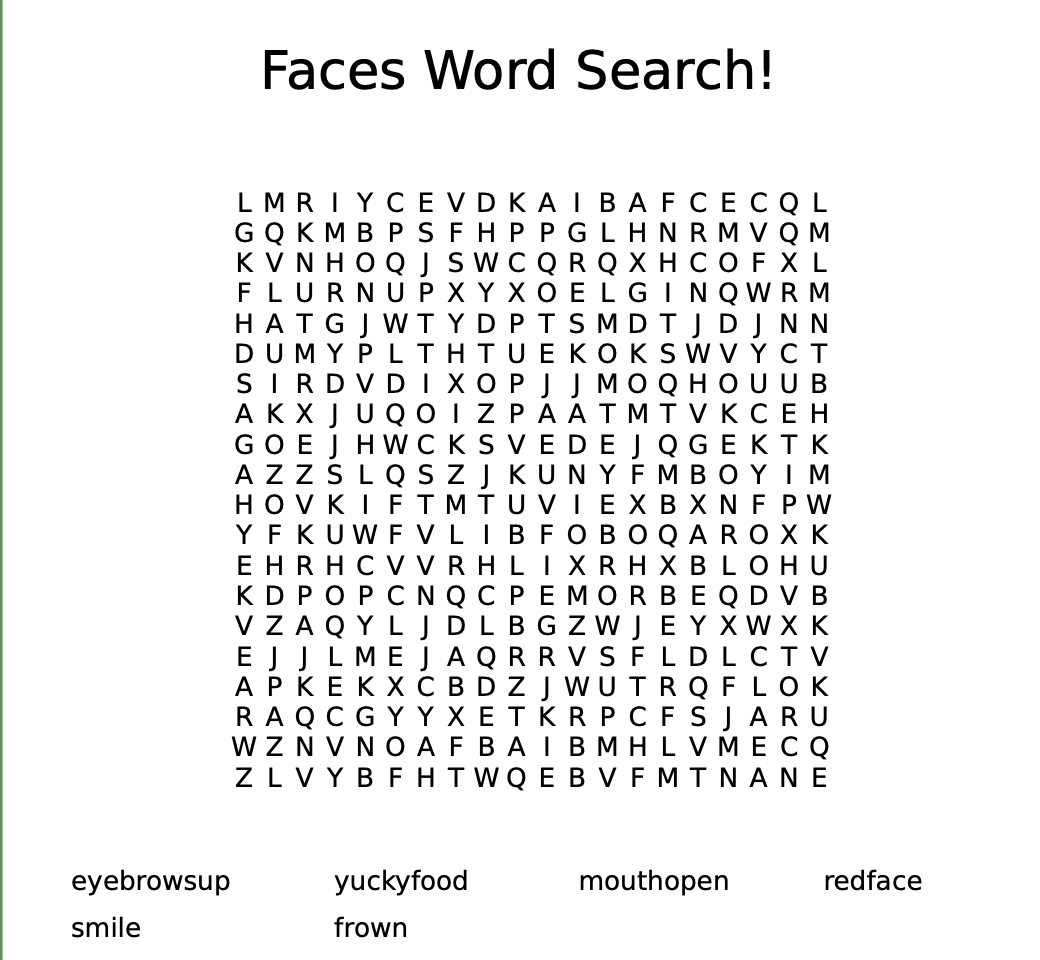 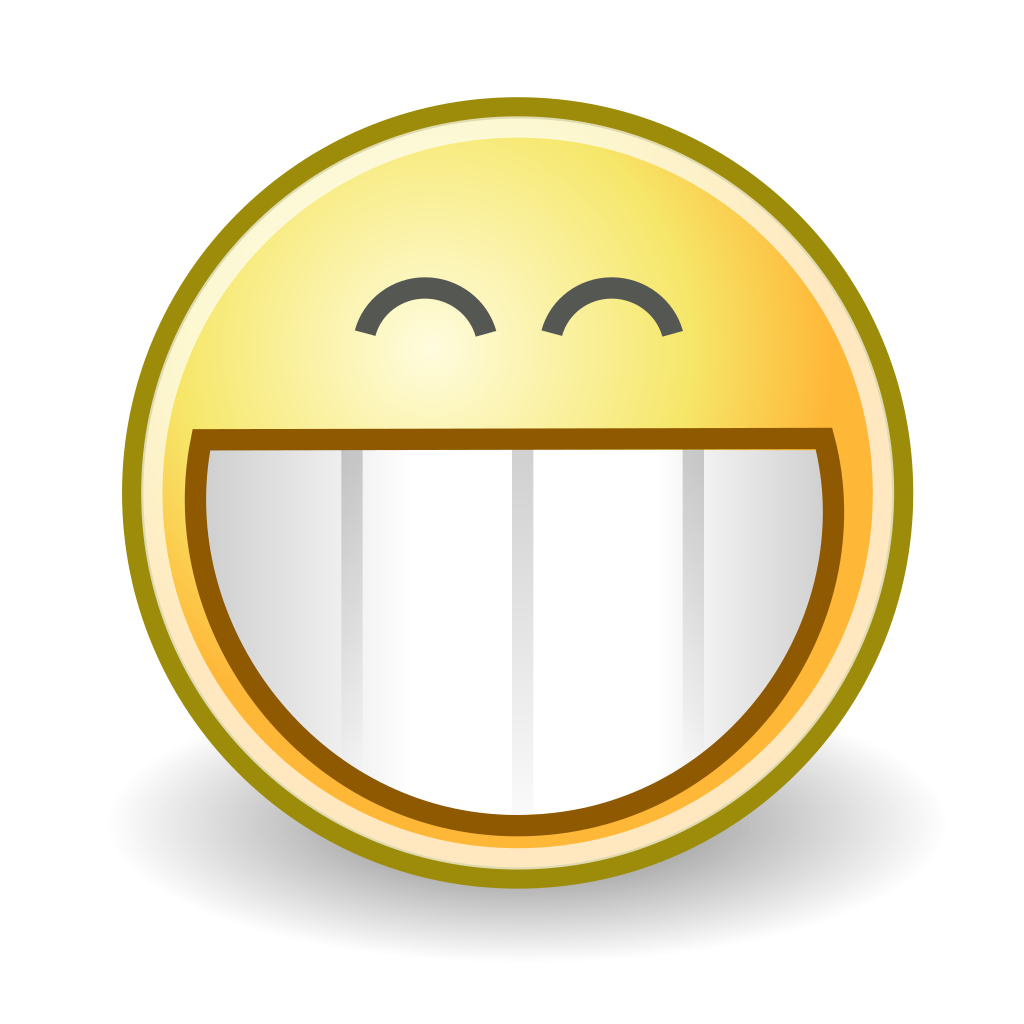 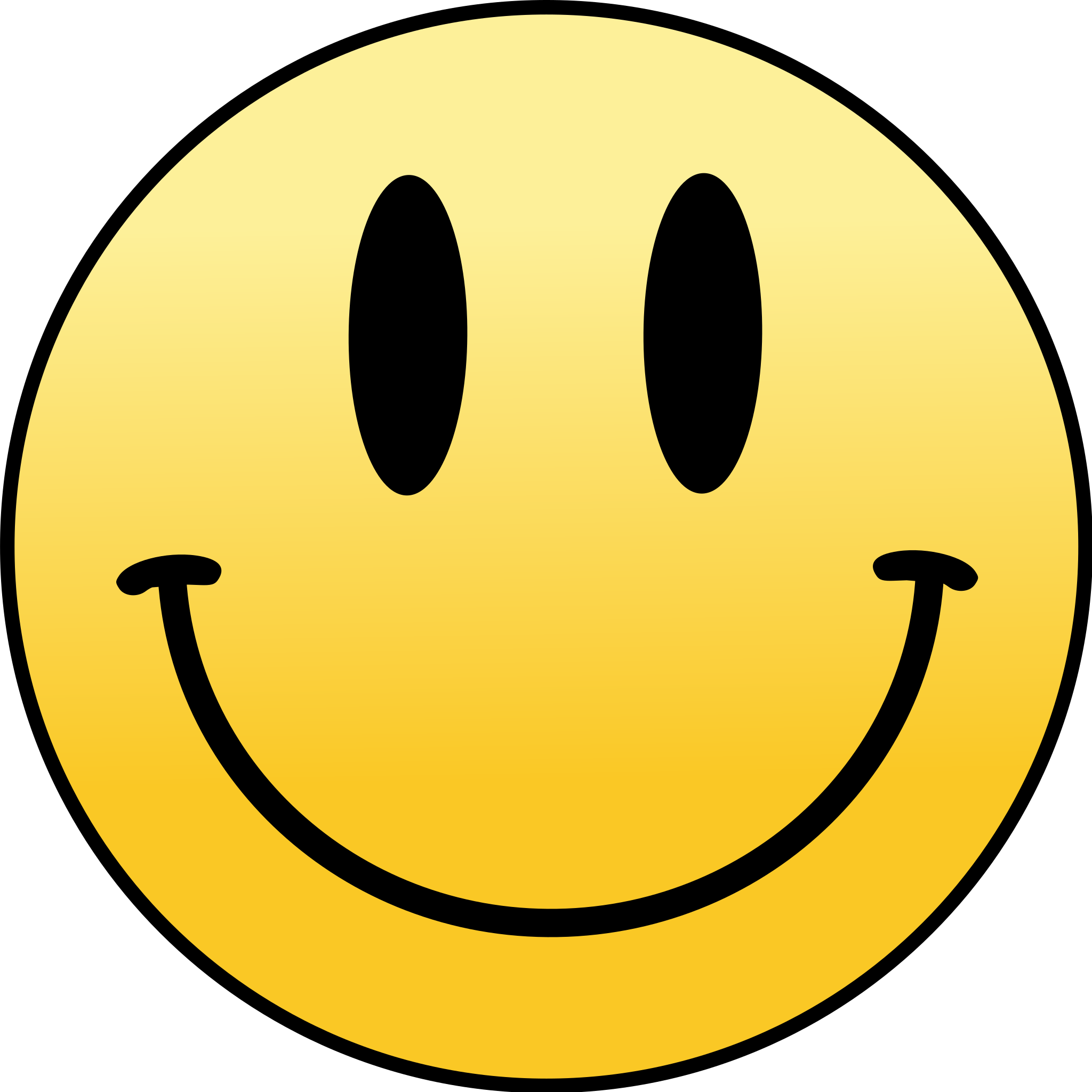 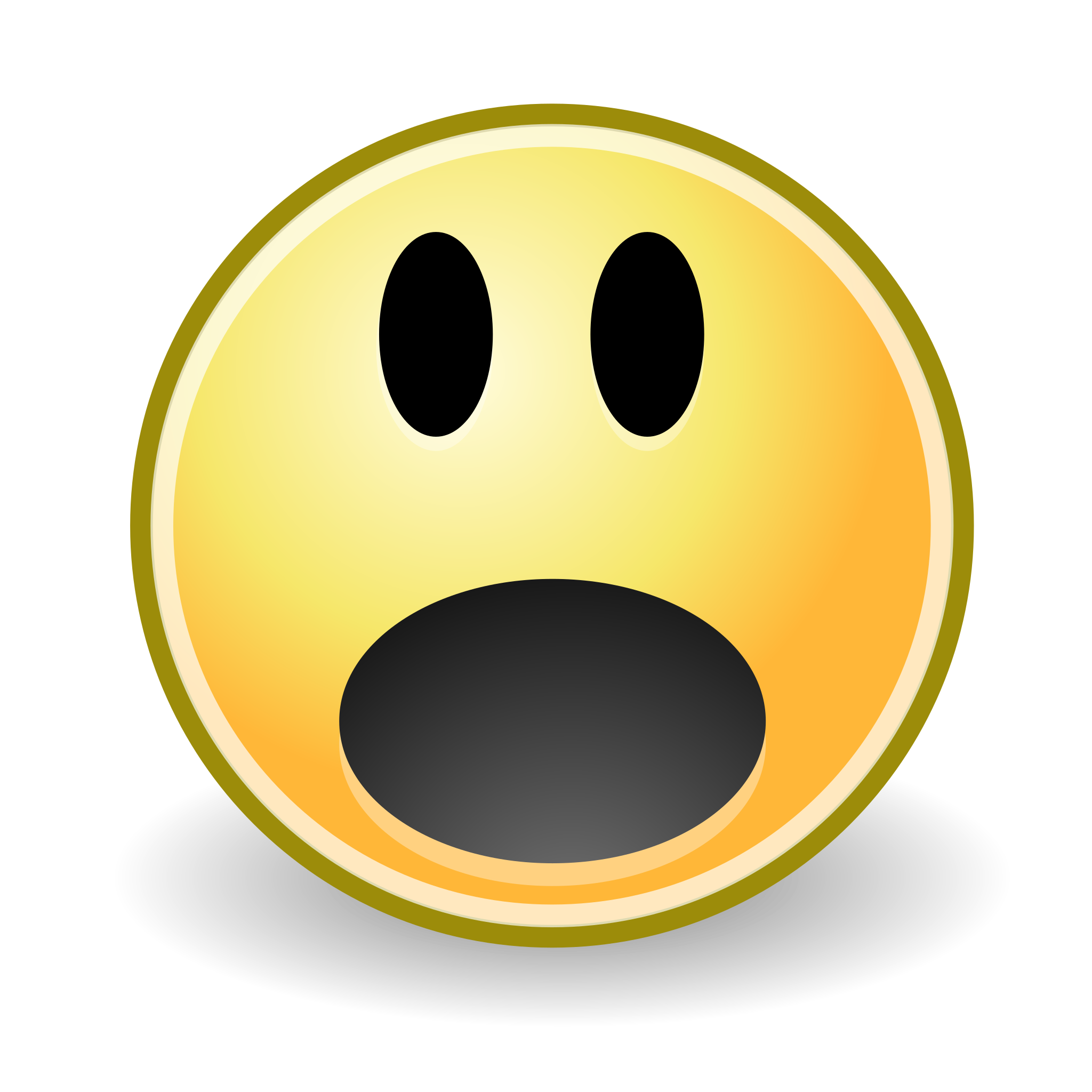 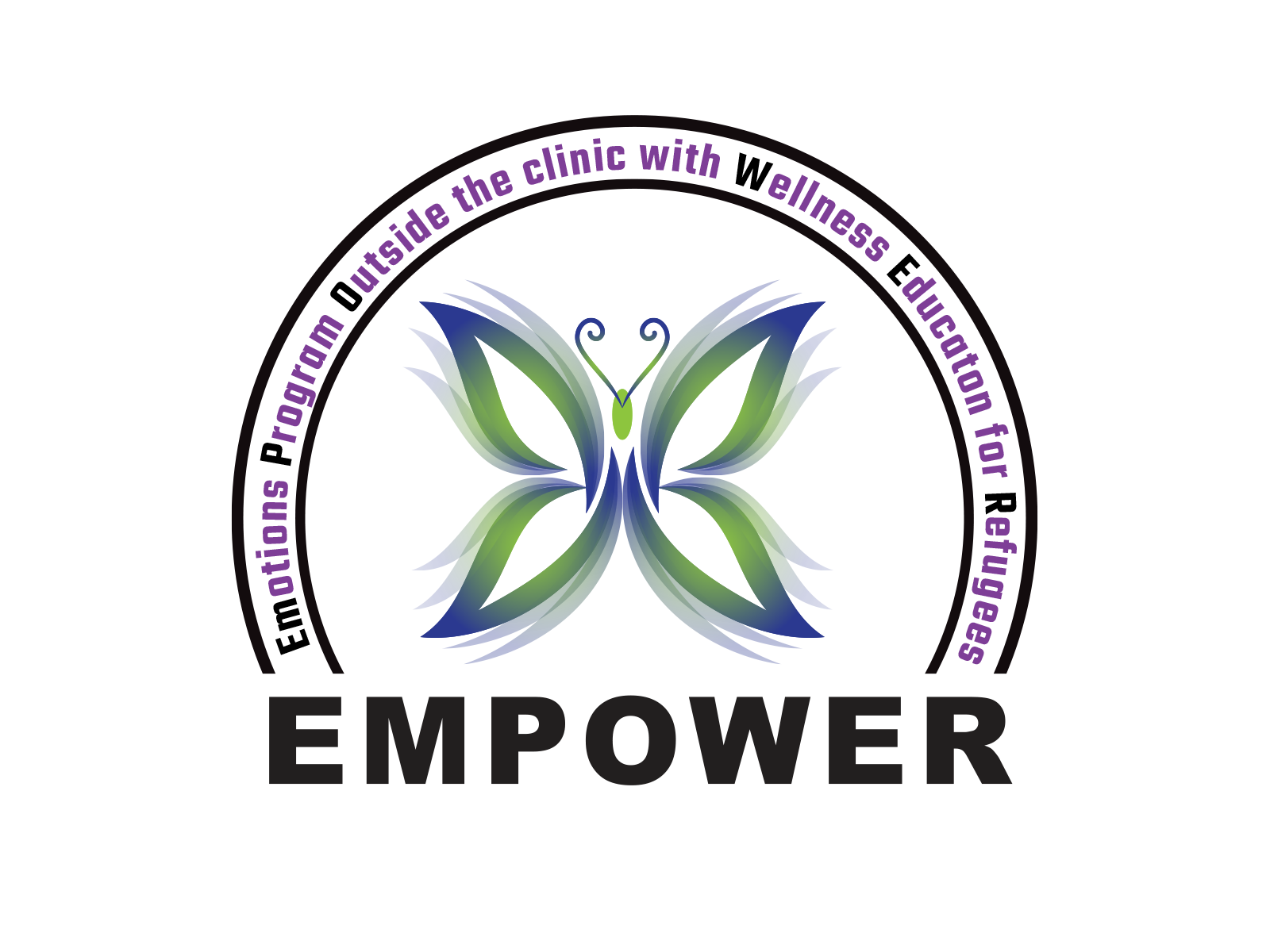 I built a tower but He kicked down my tower!!
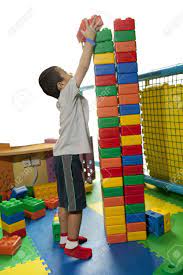 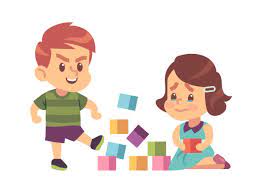 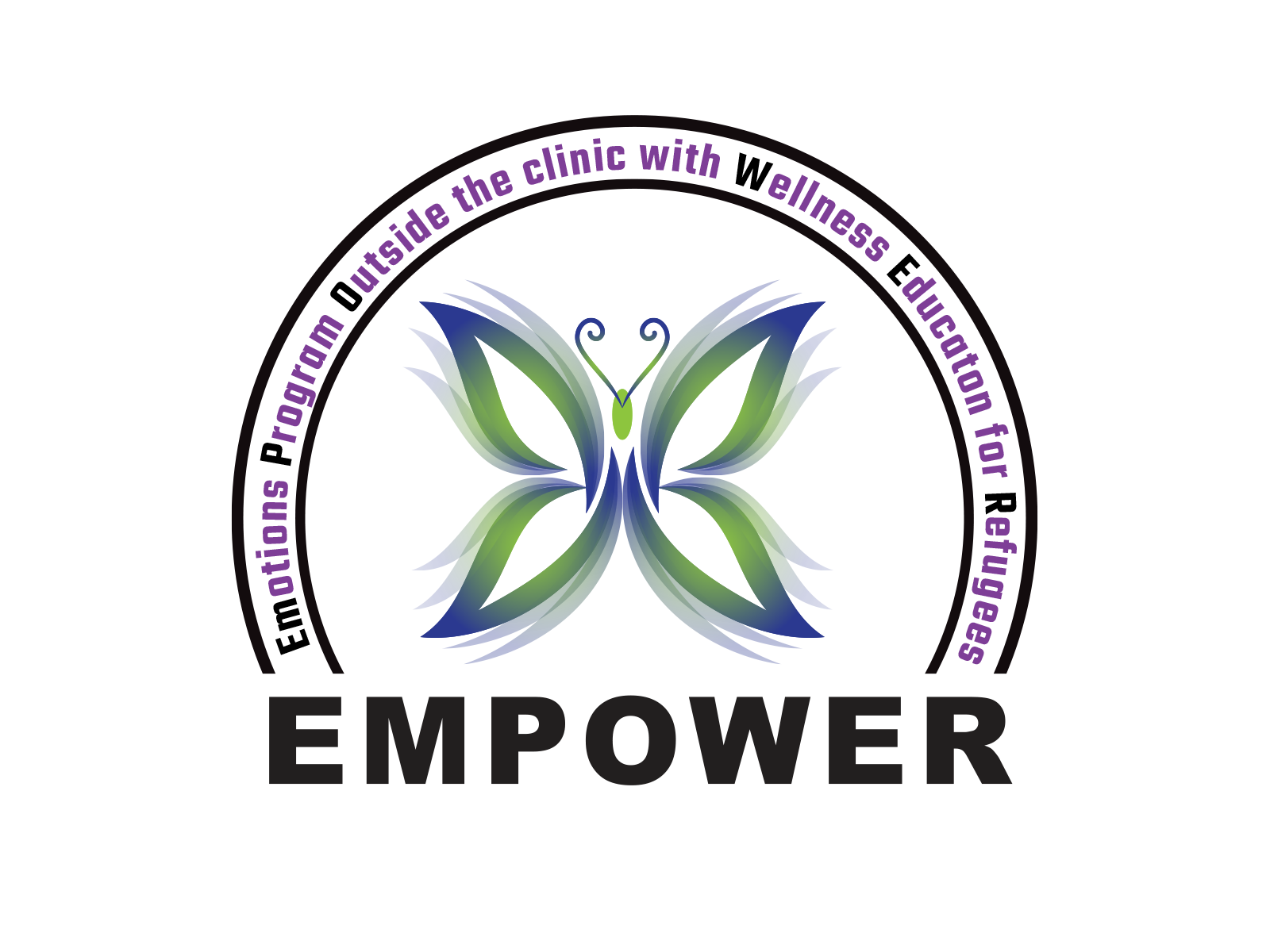 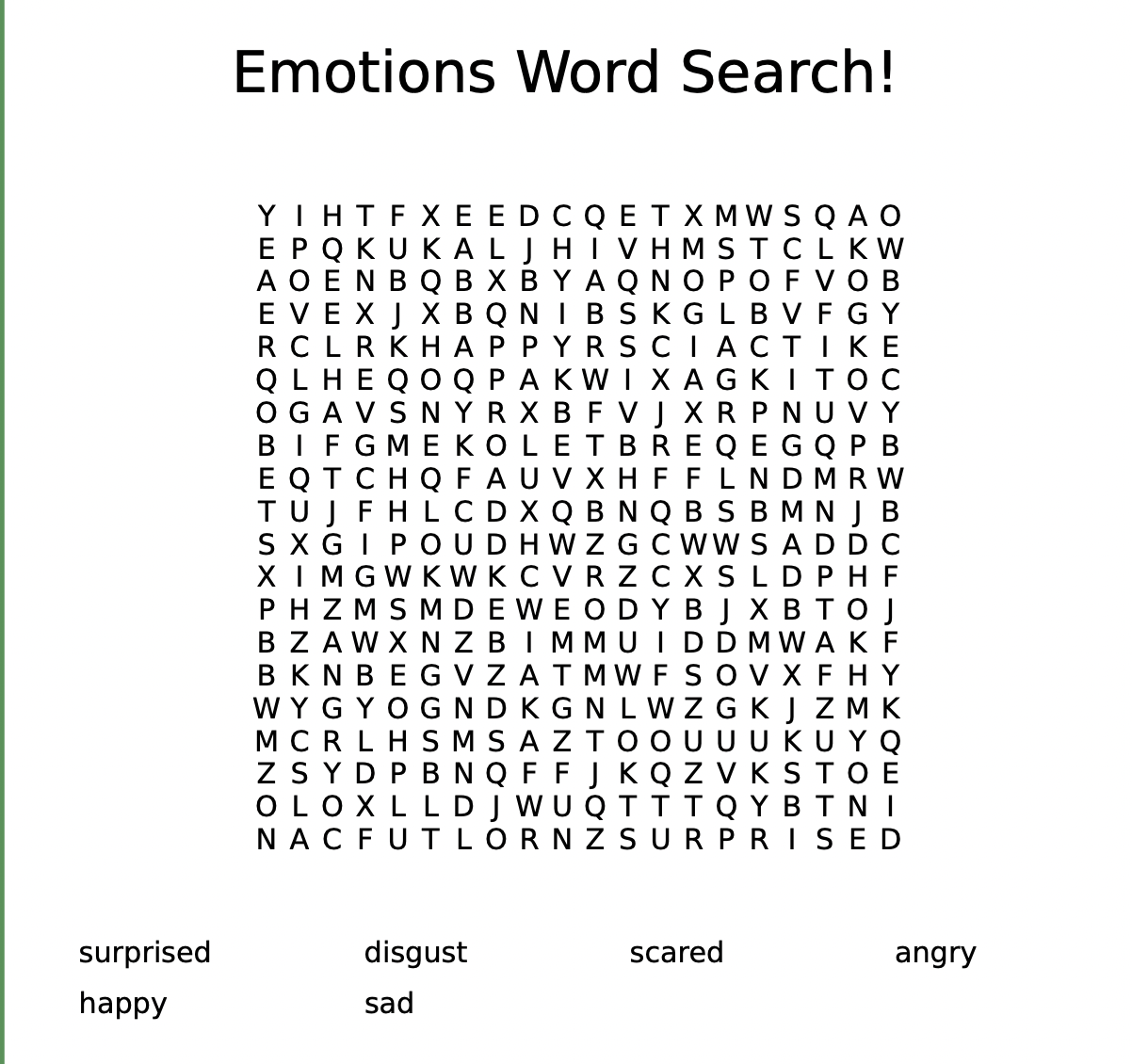 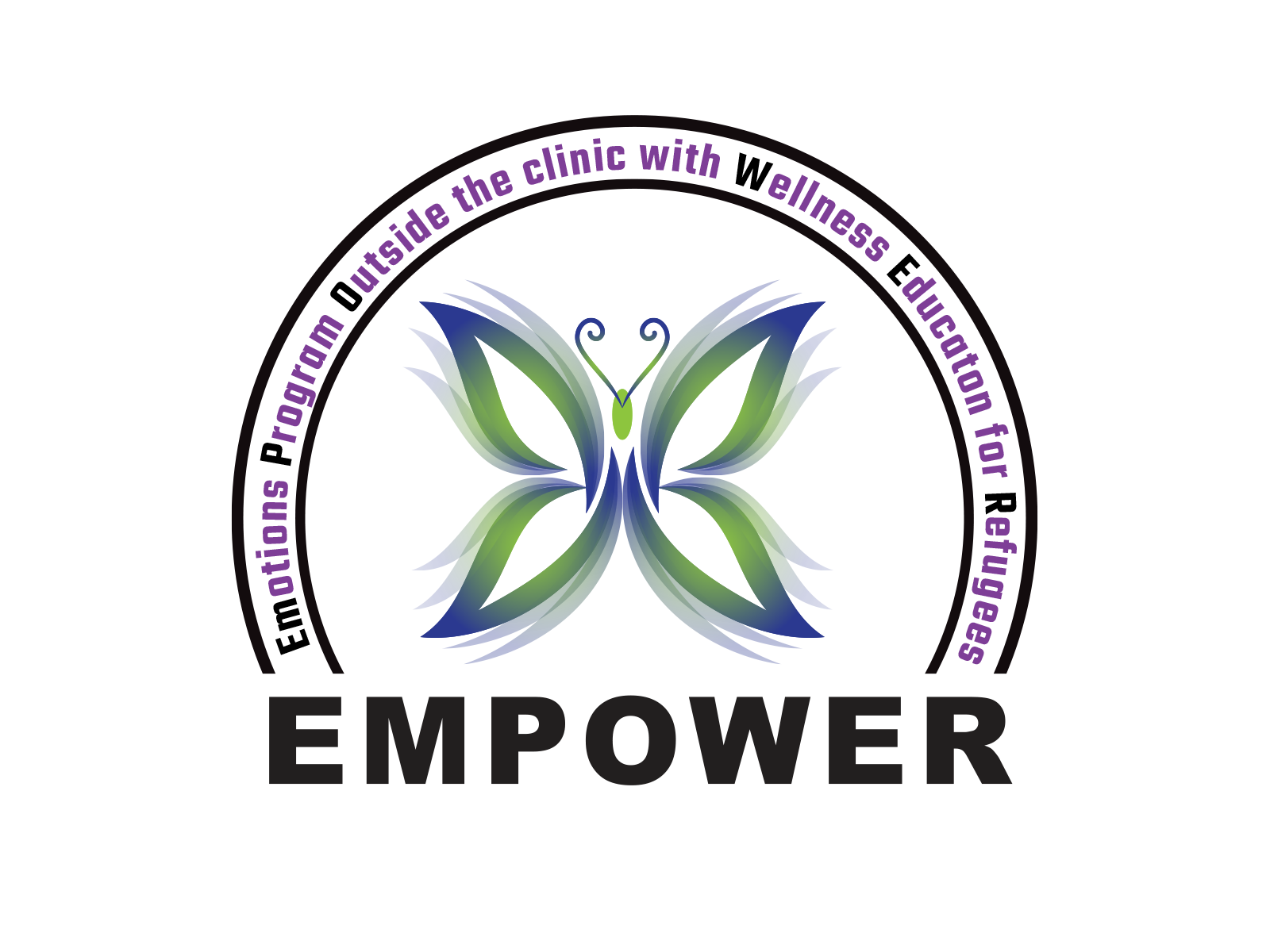 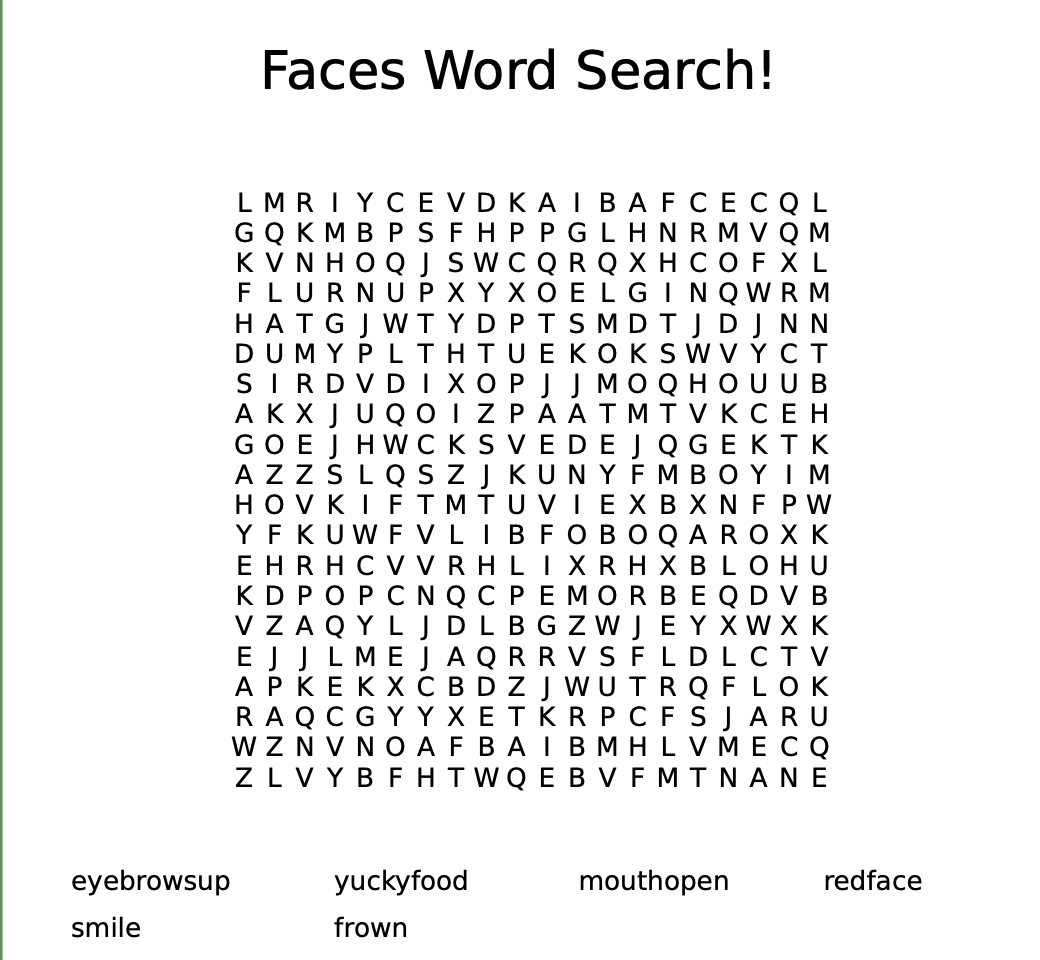 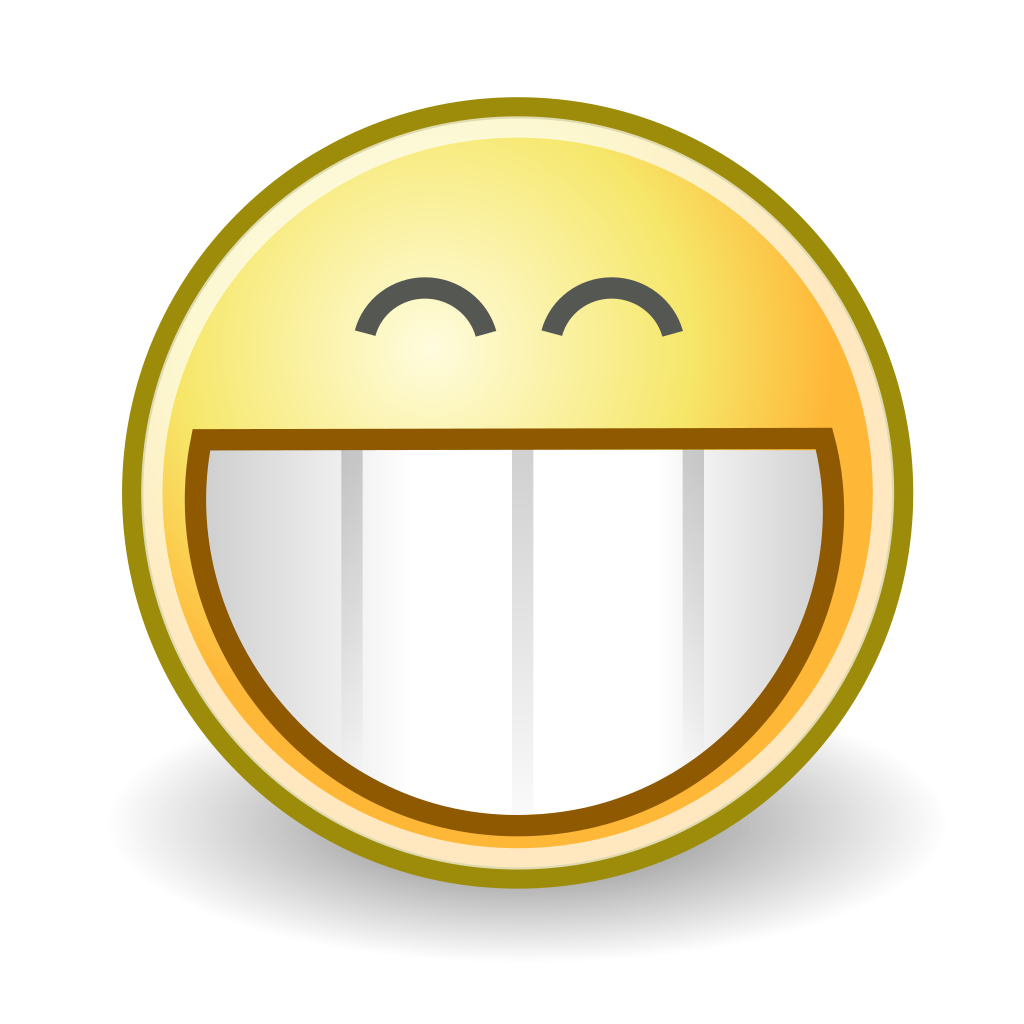 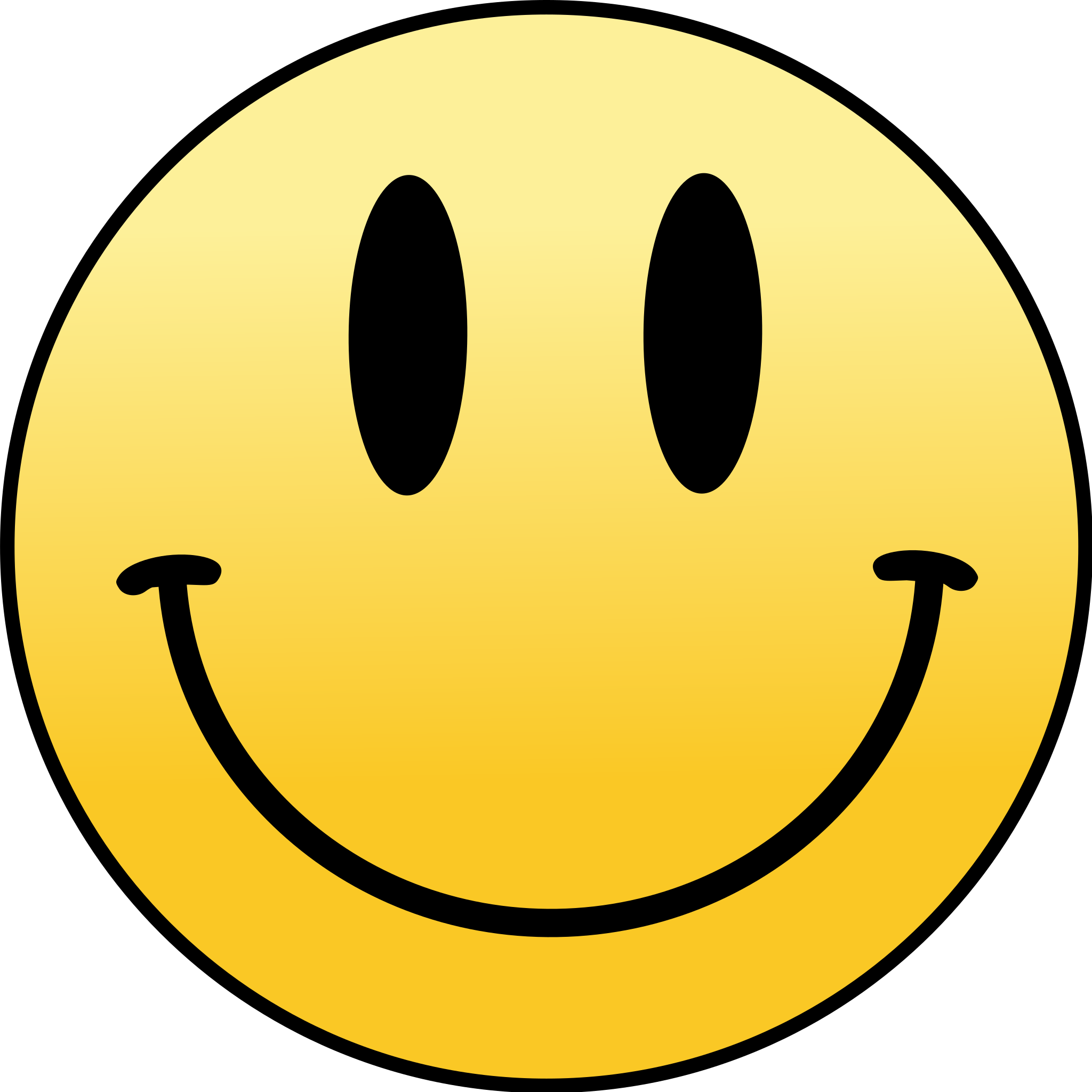 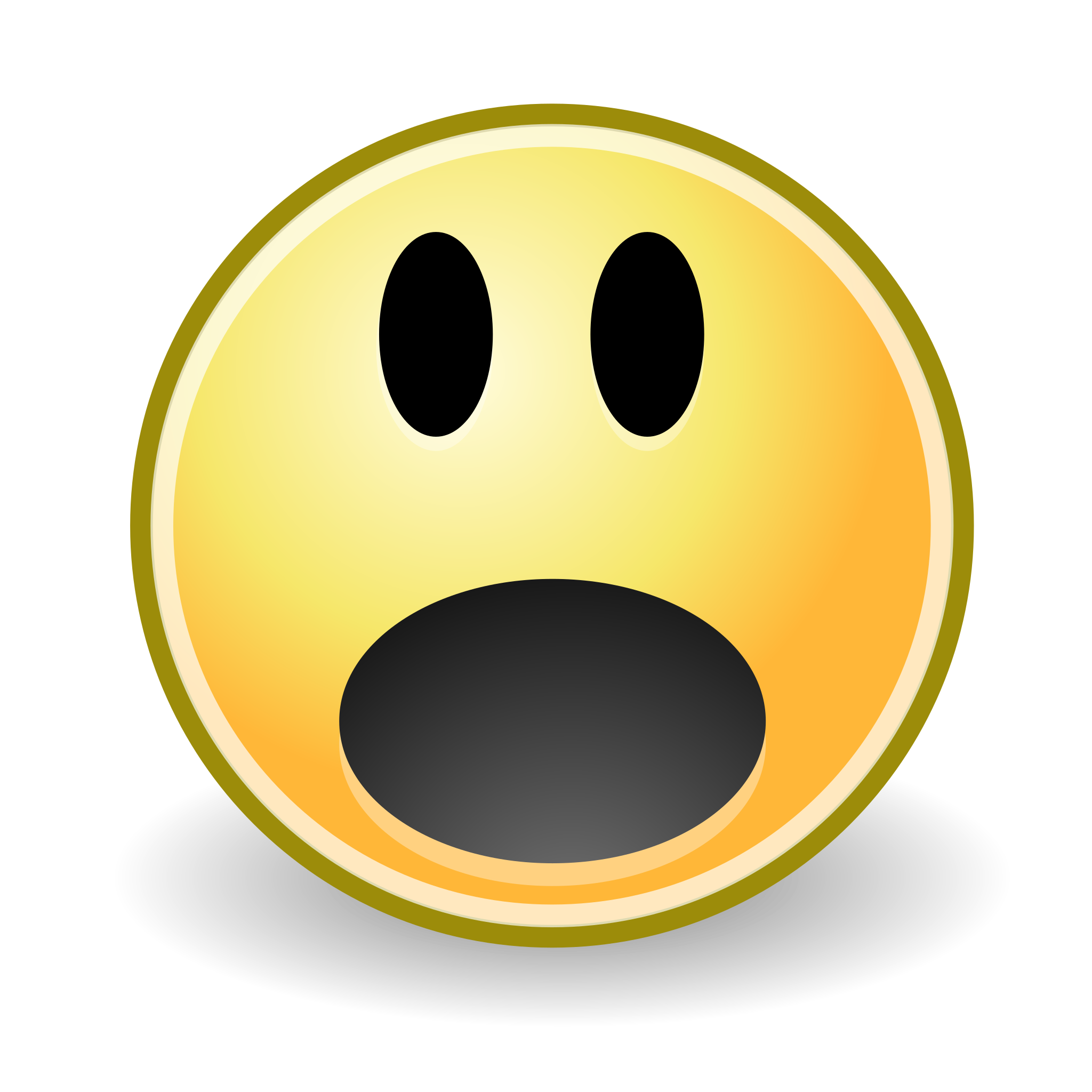 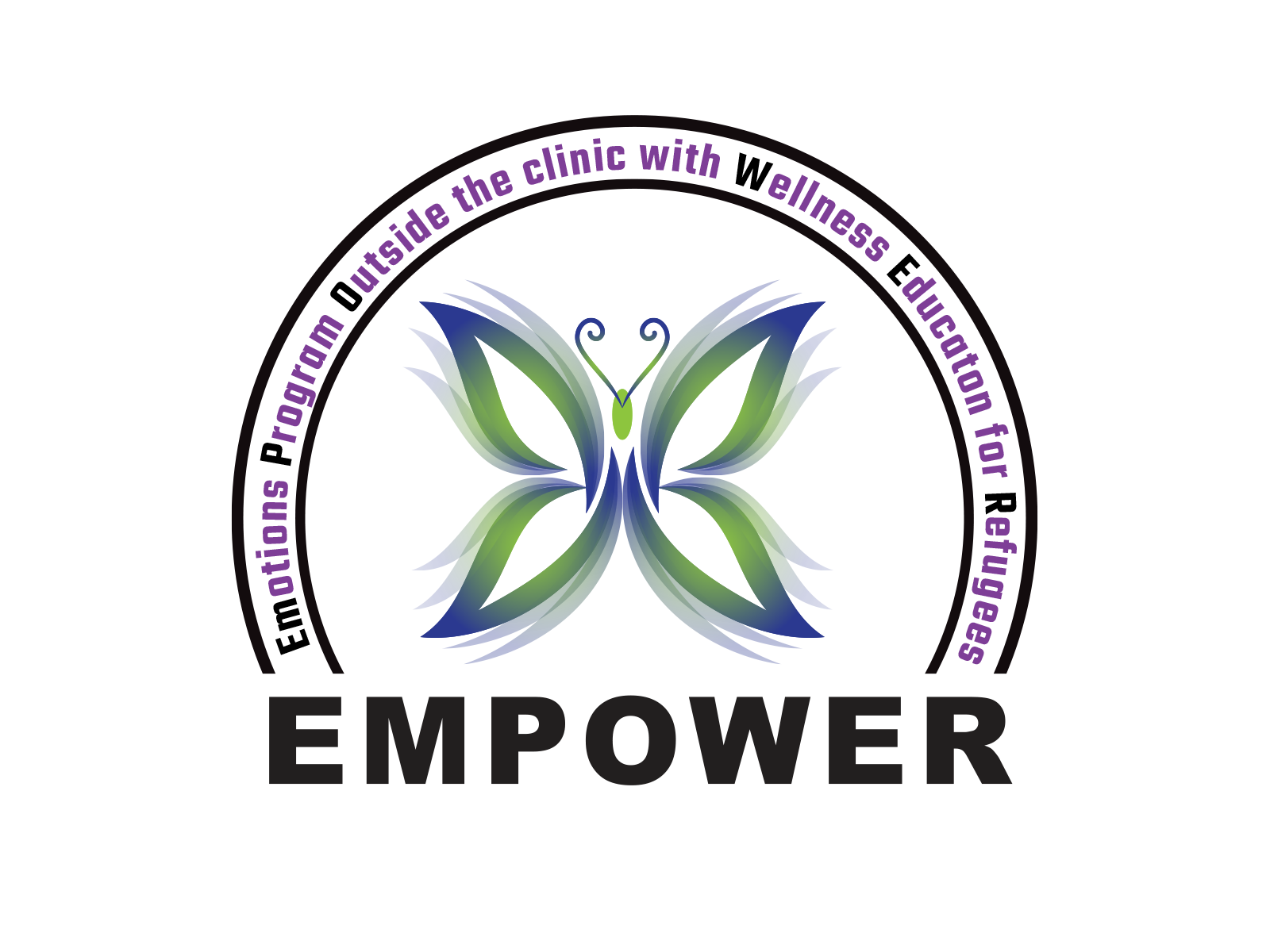 My dog does this when it thunders
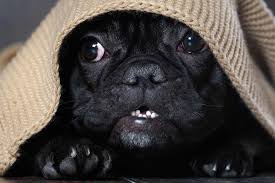 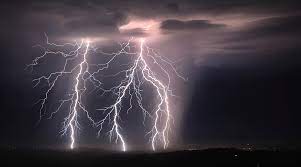 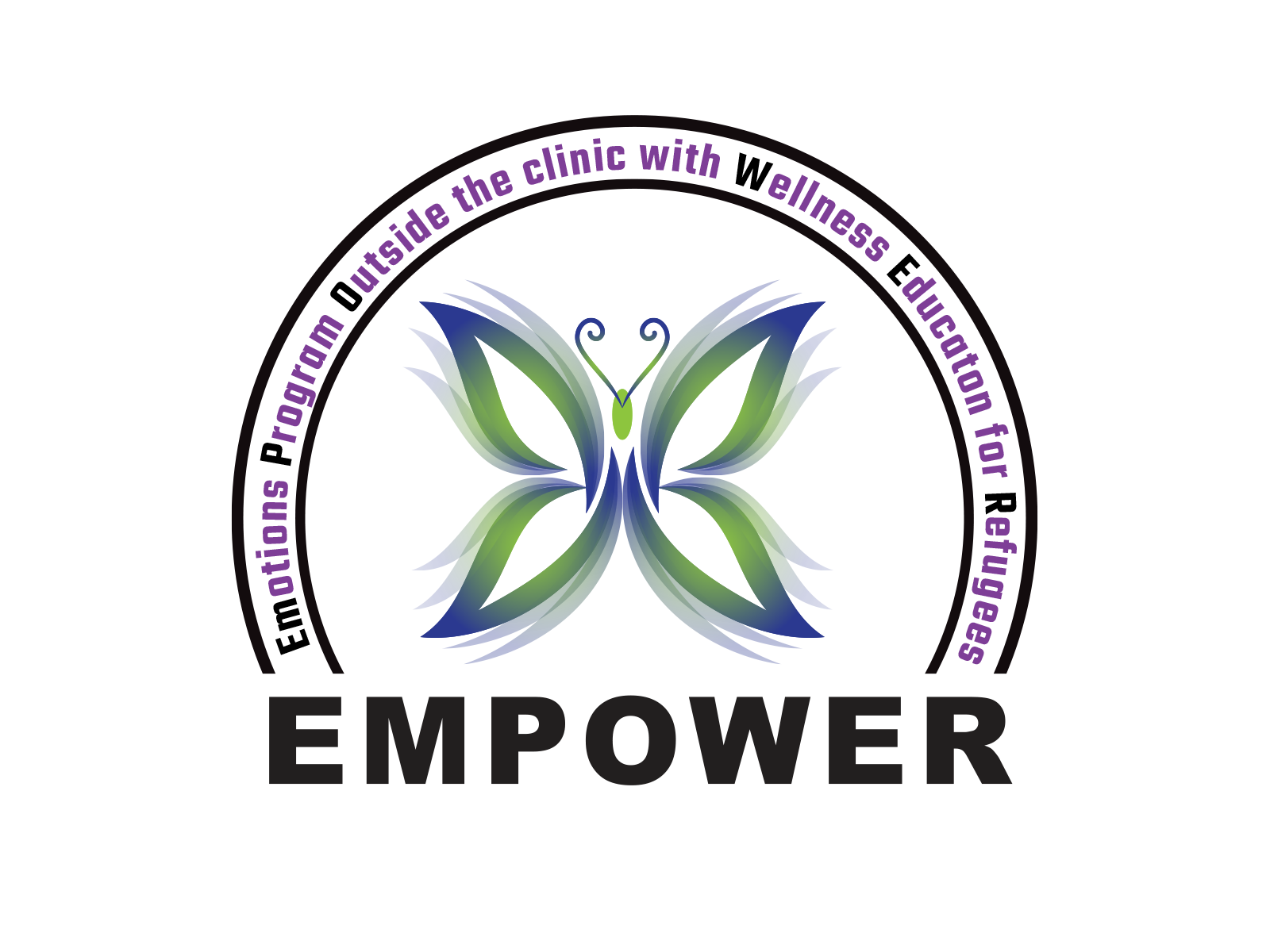 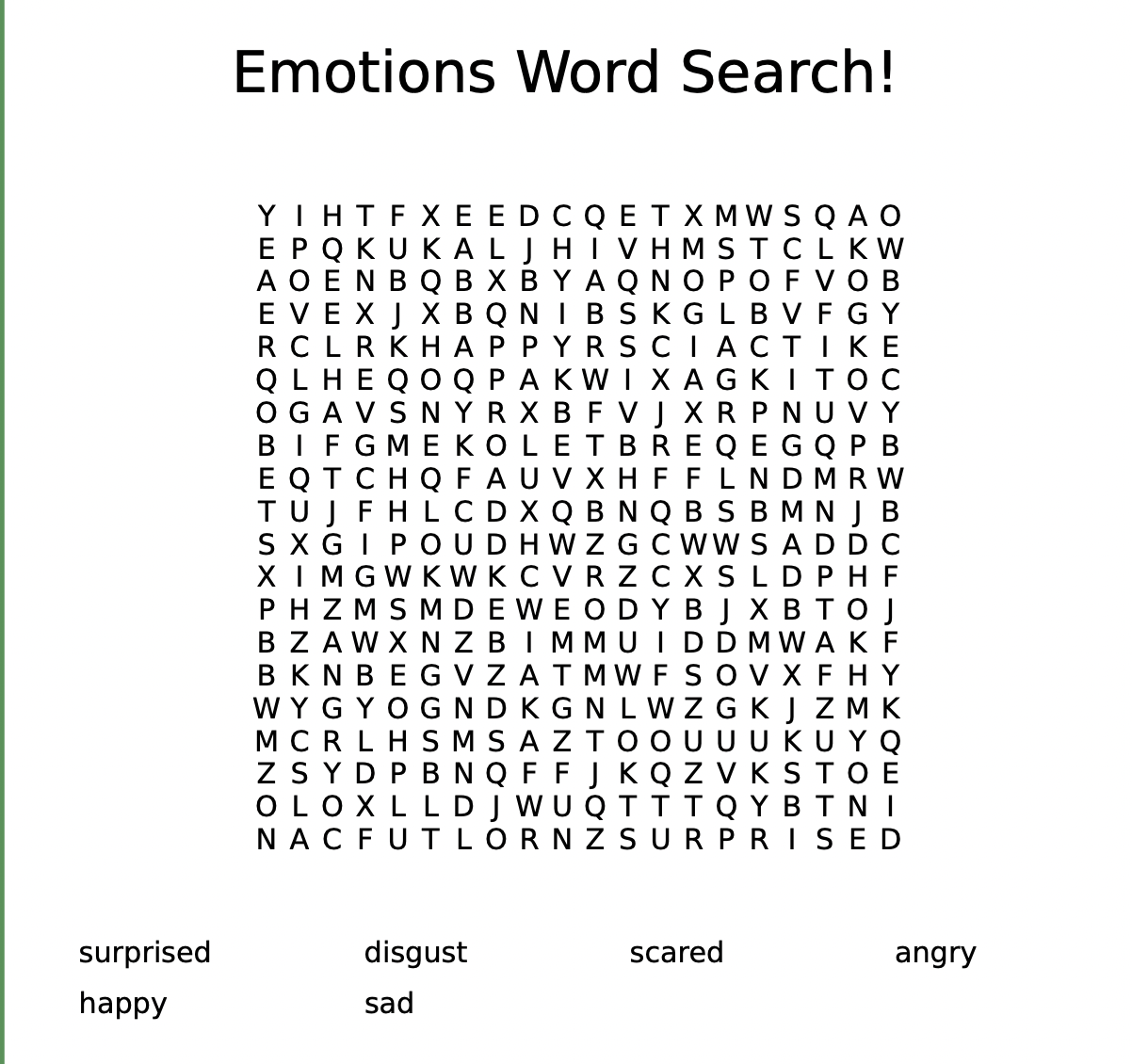 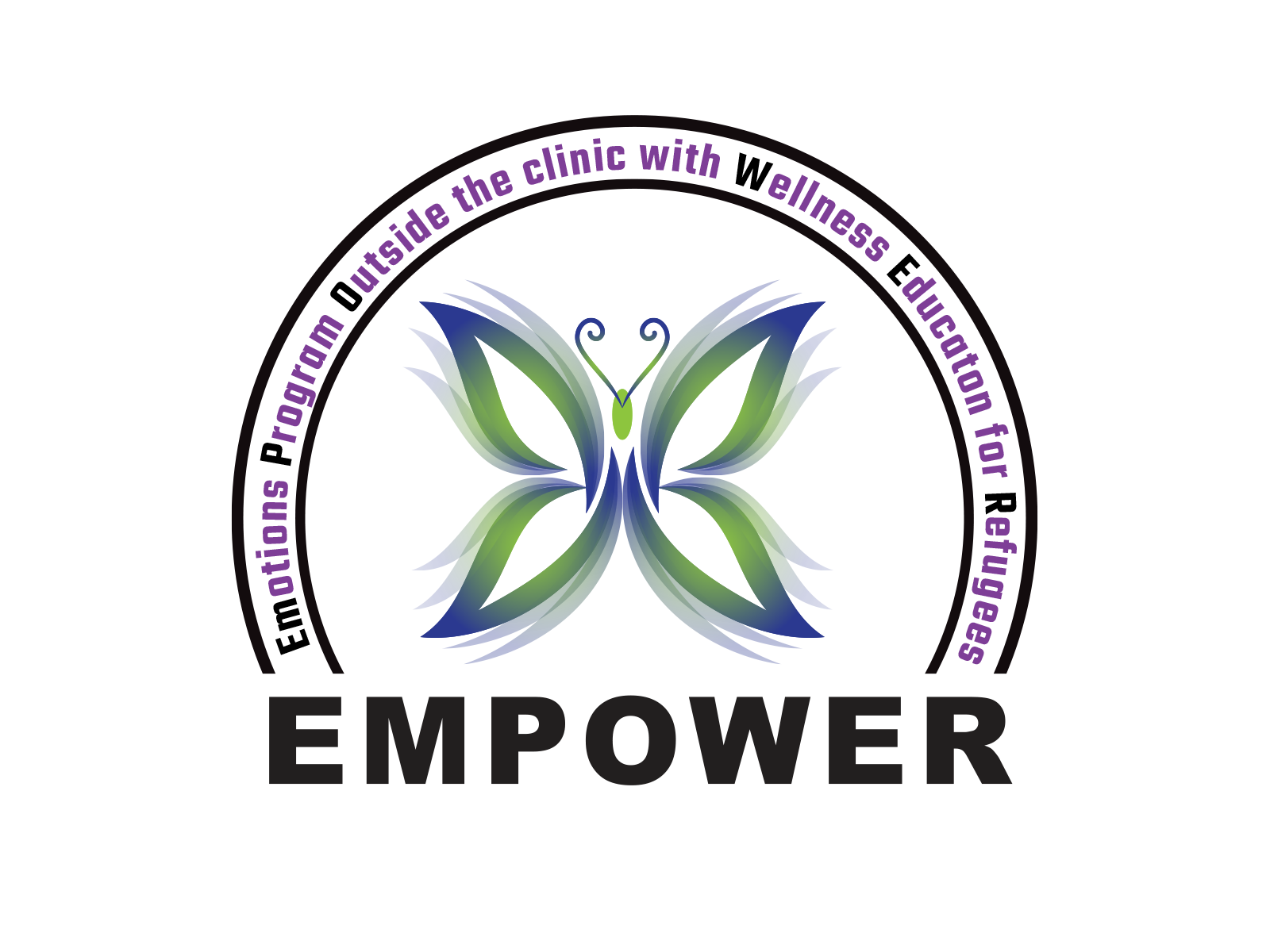 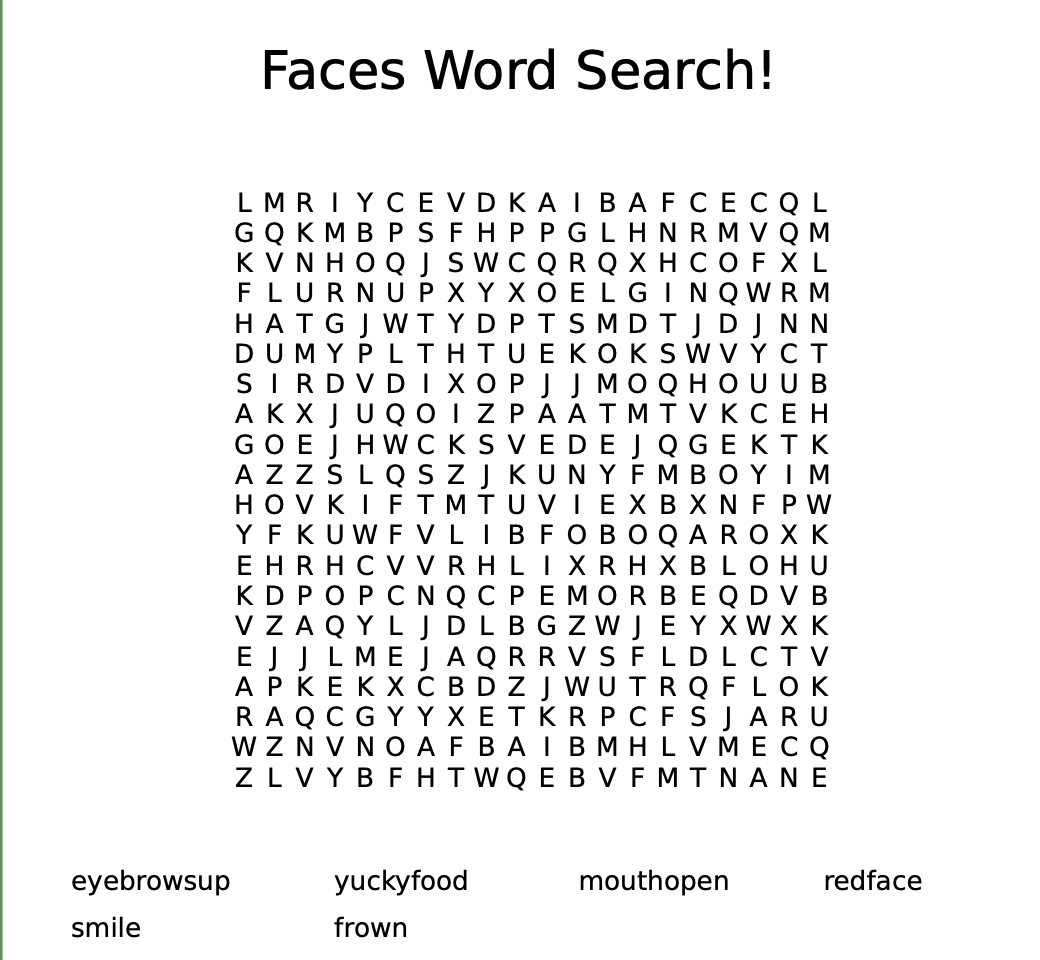 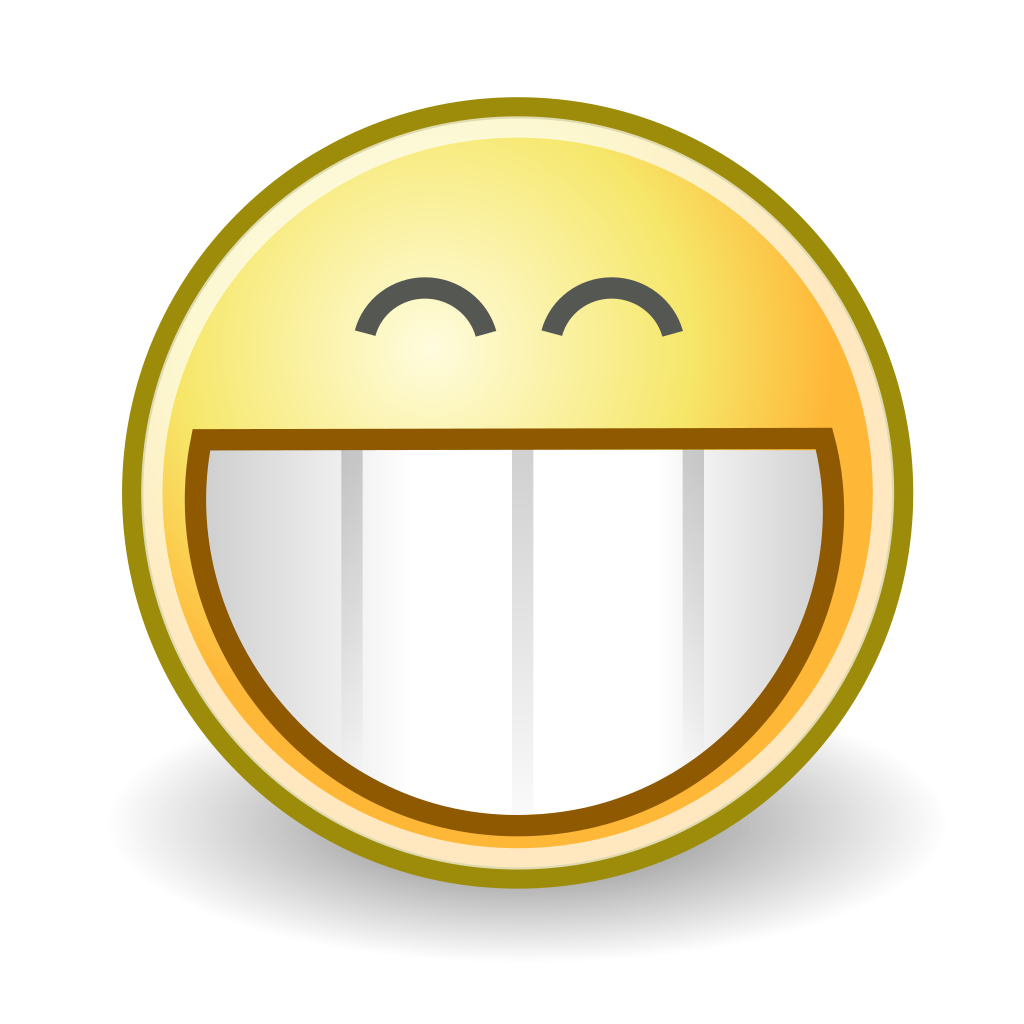 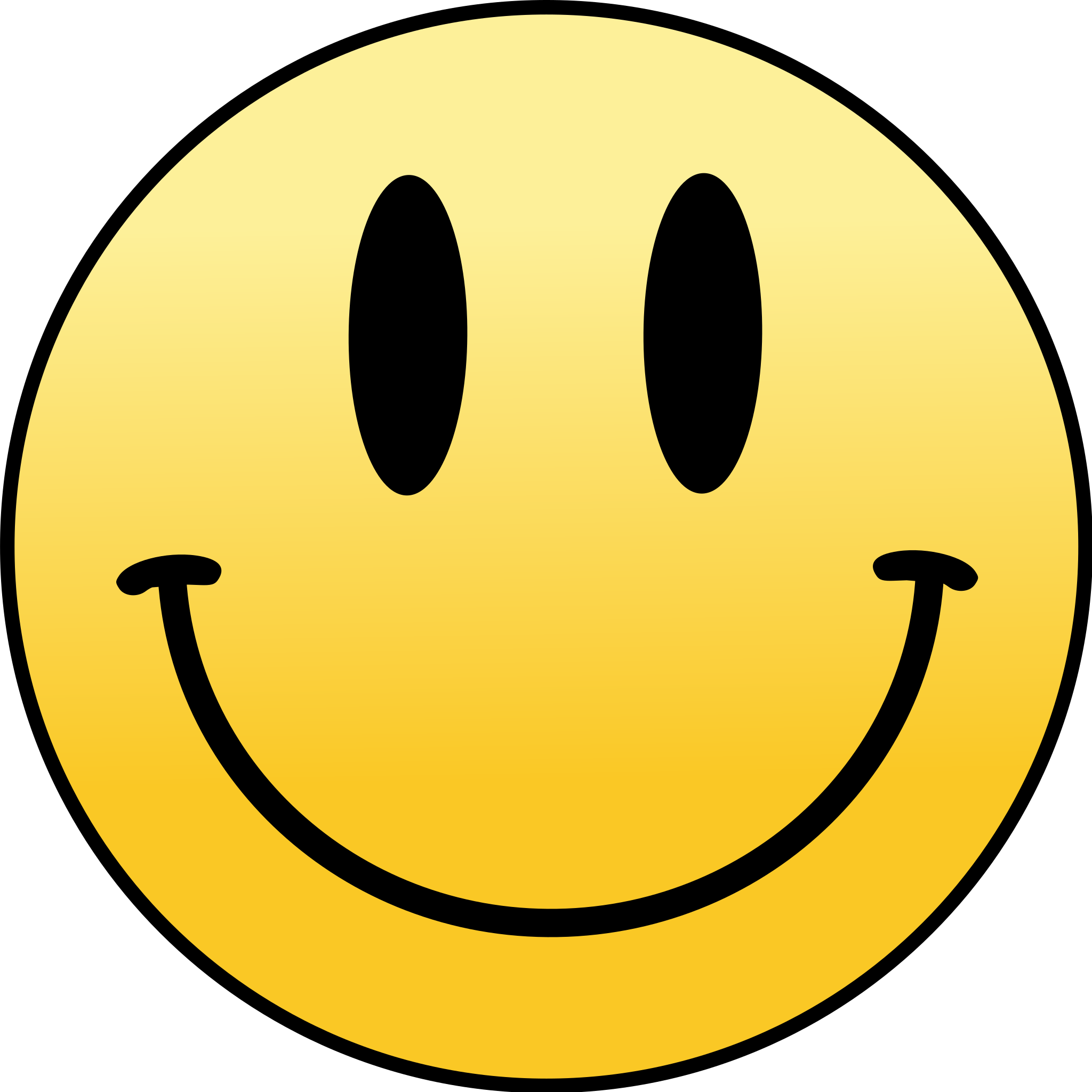 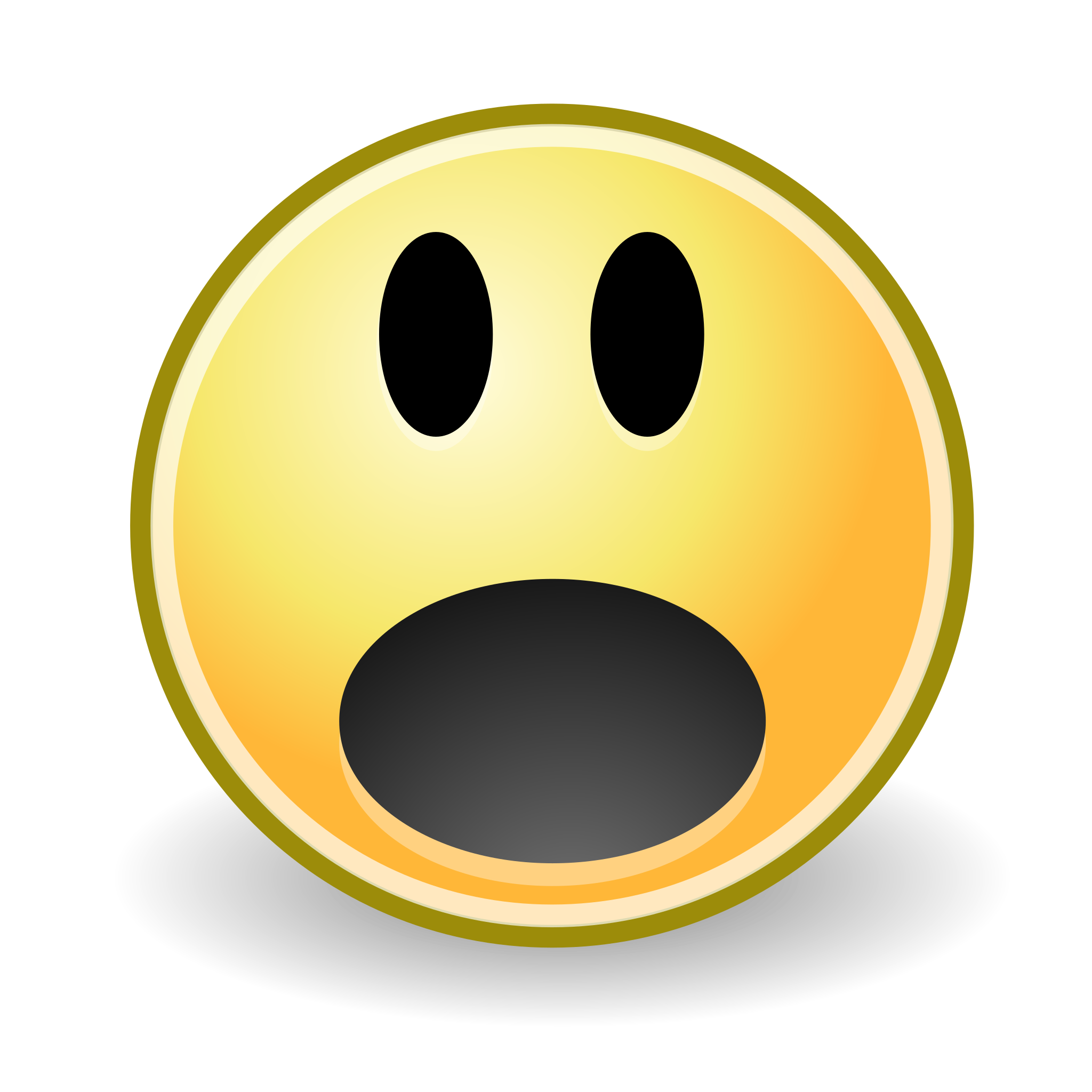 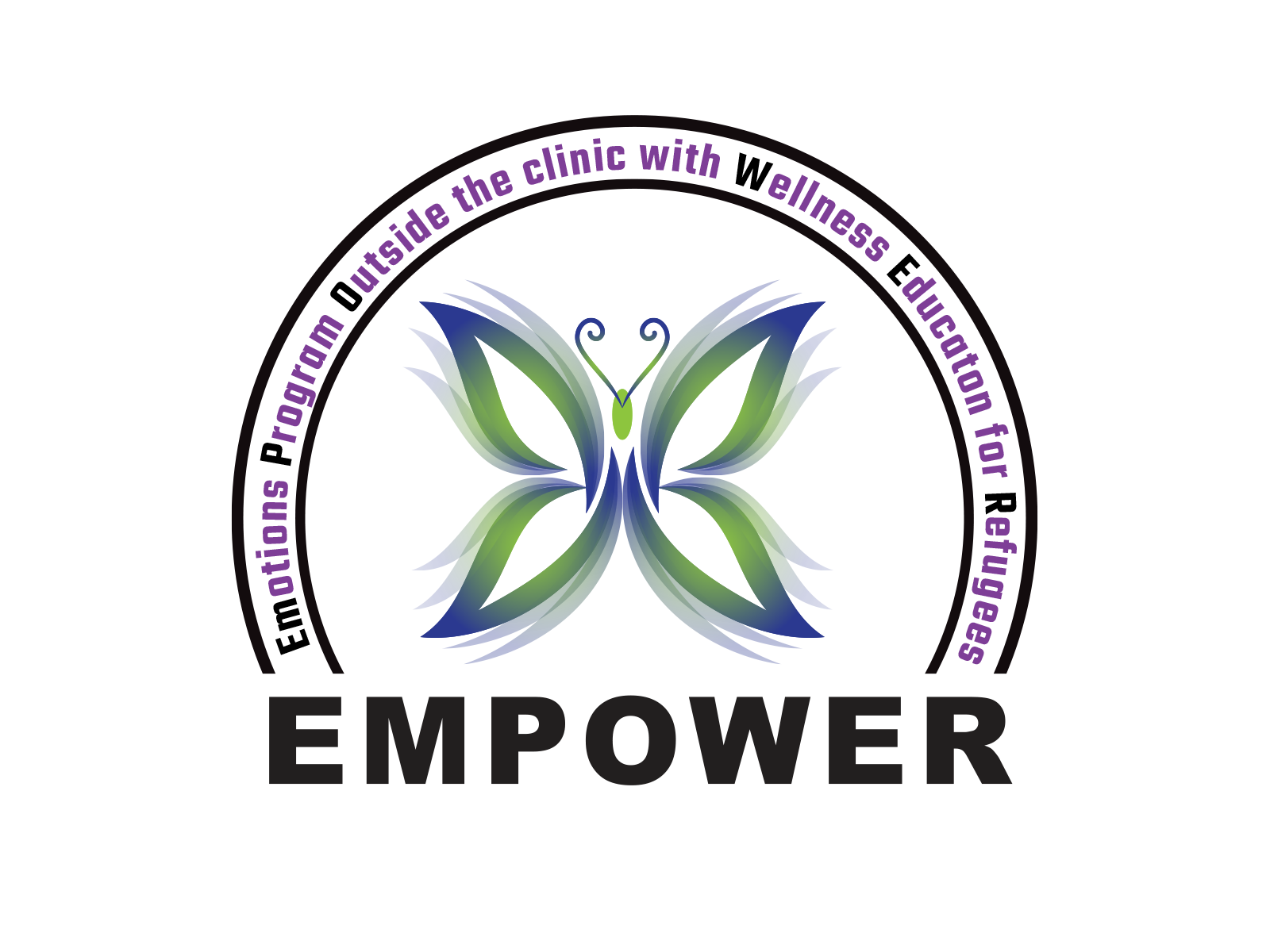 I feel ………Dirty socks or messy garbage
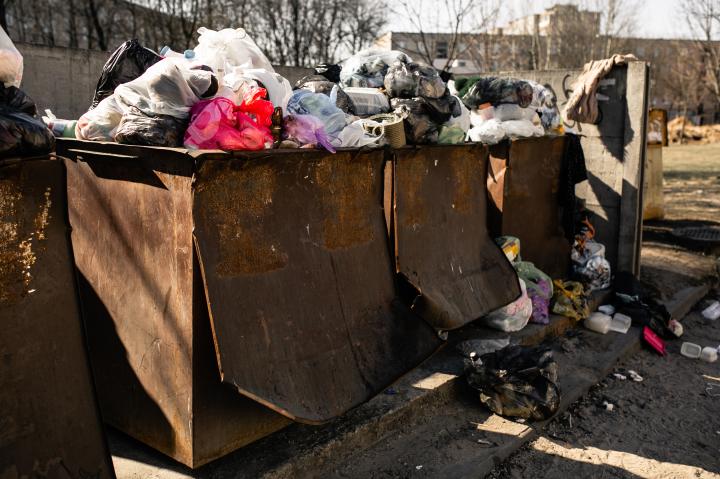 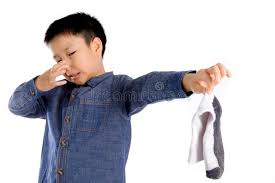 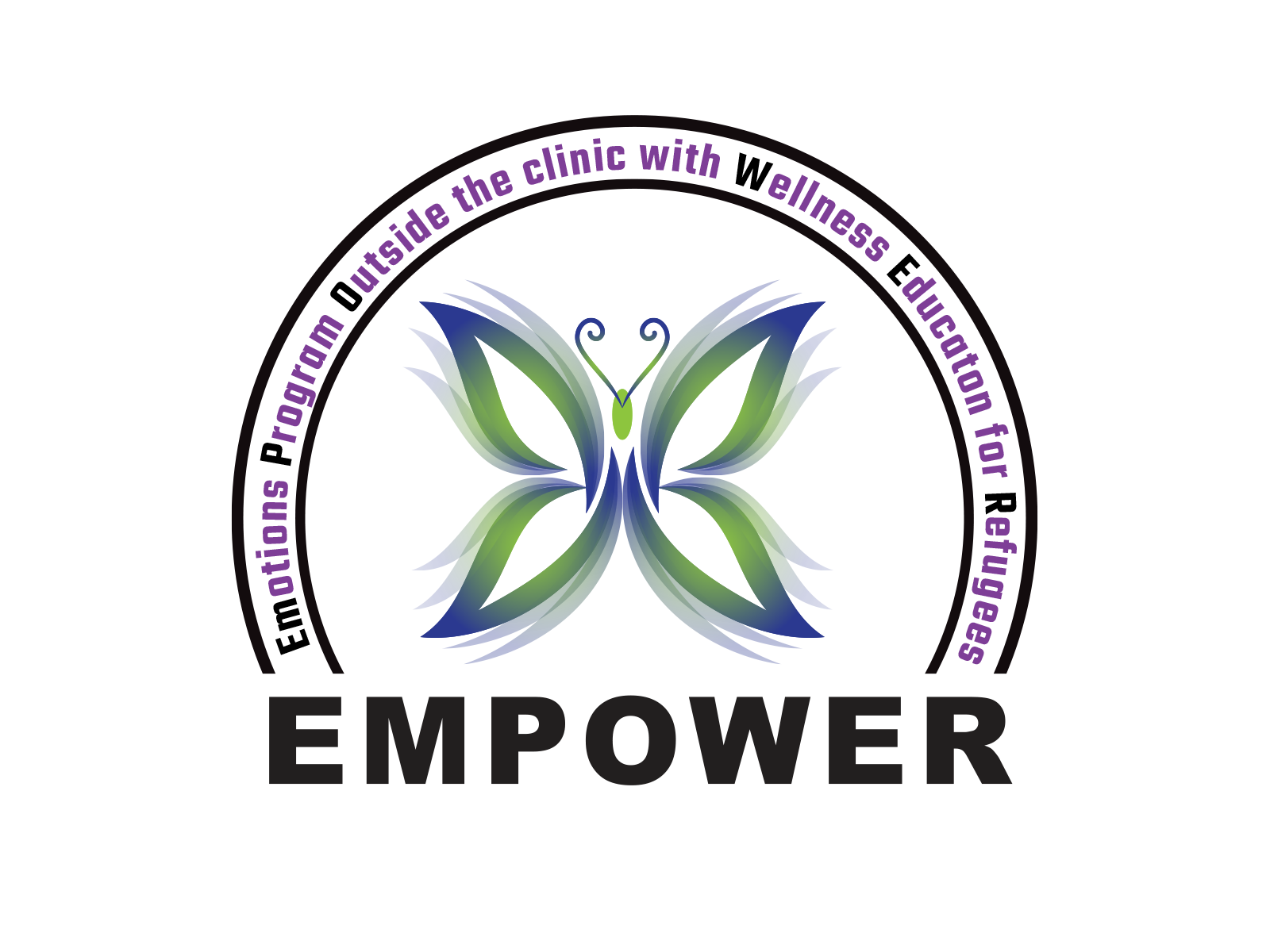 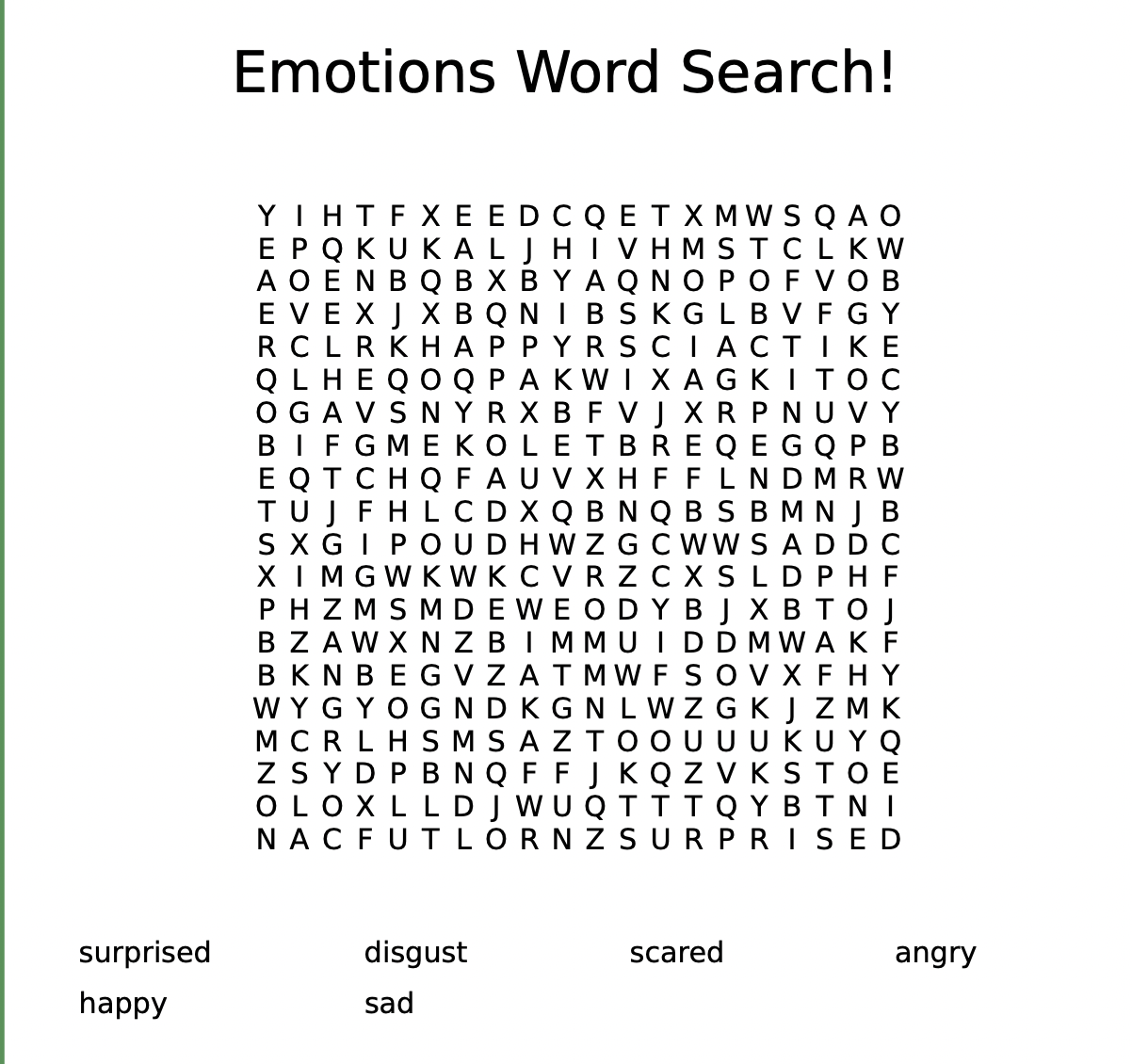 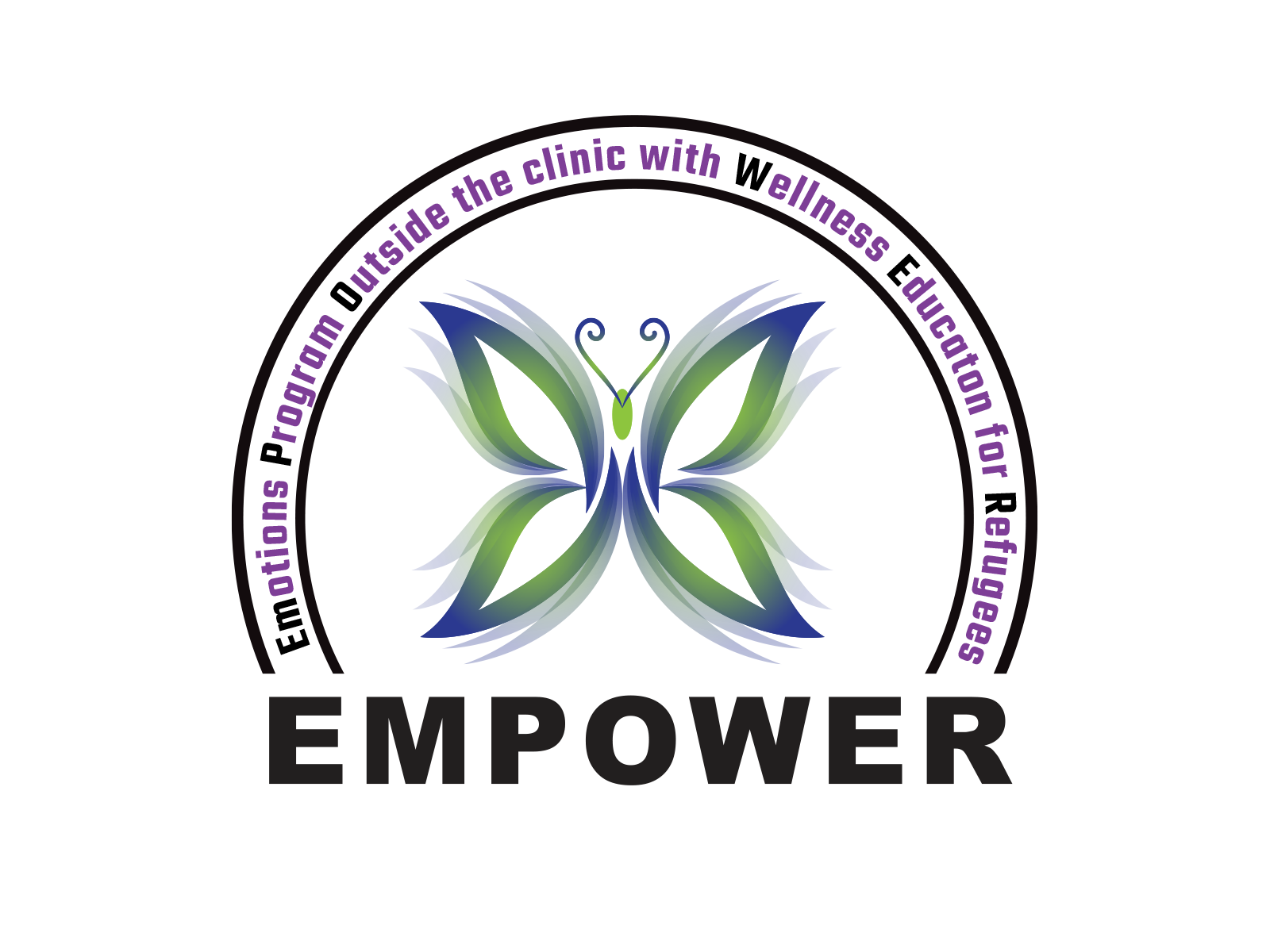 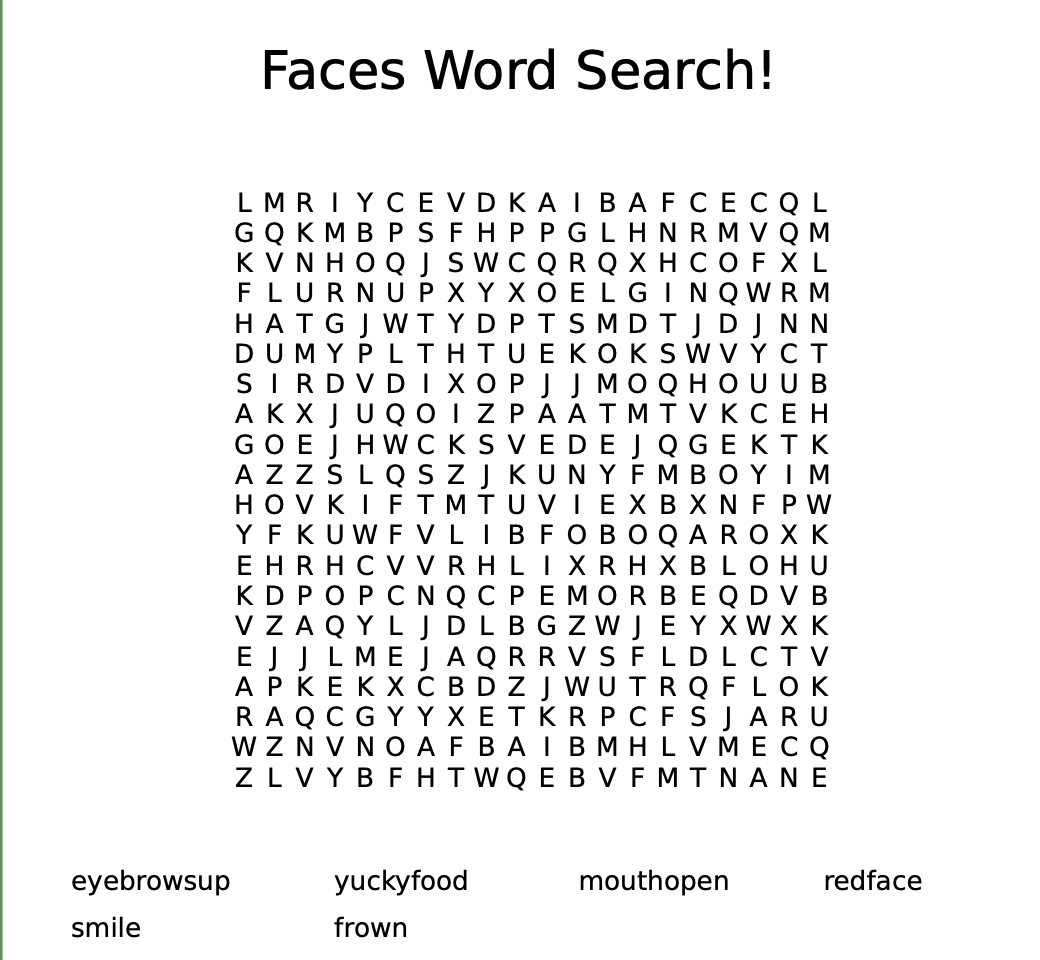 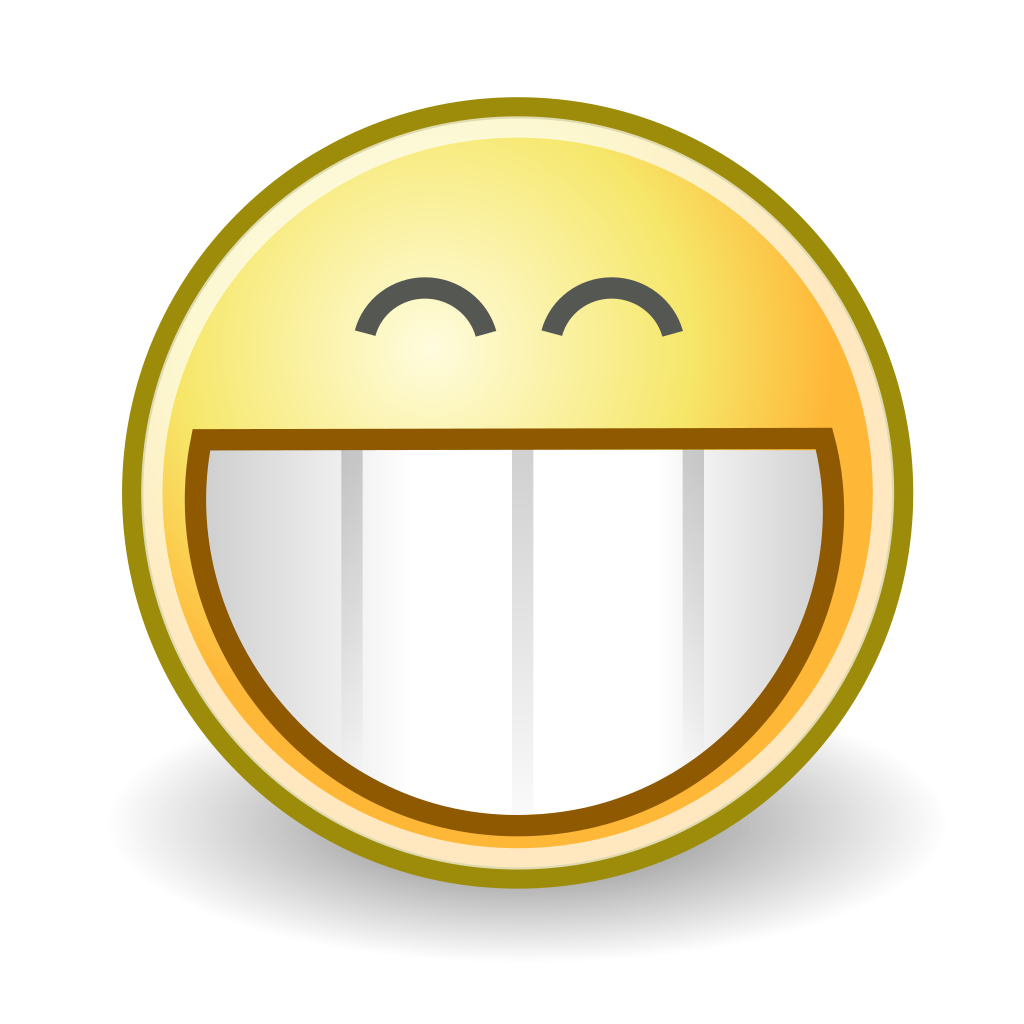 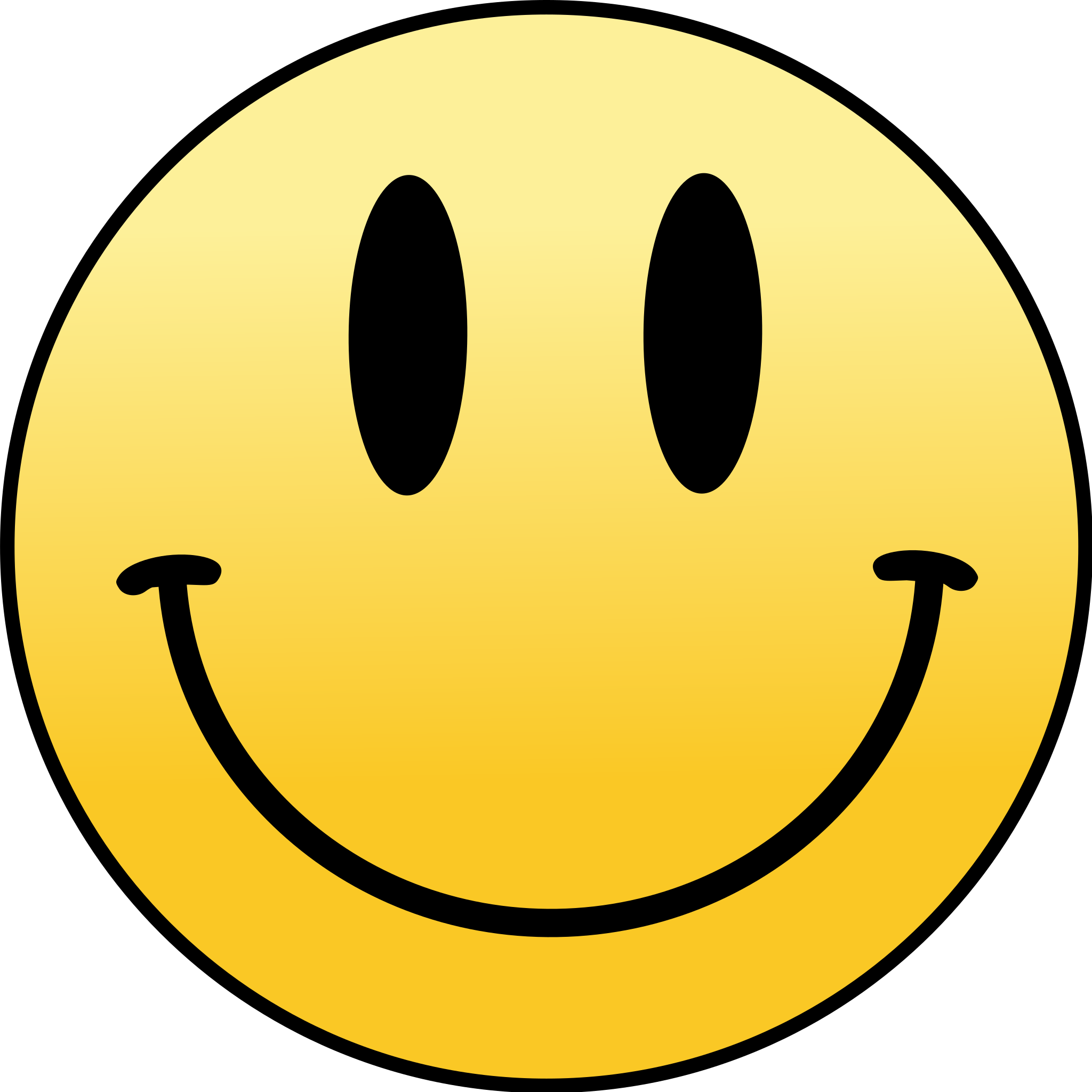 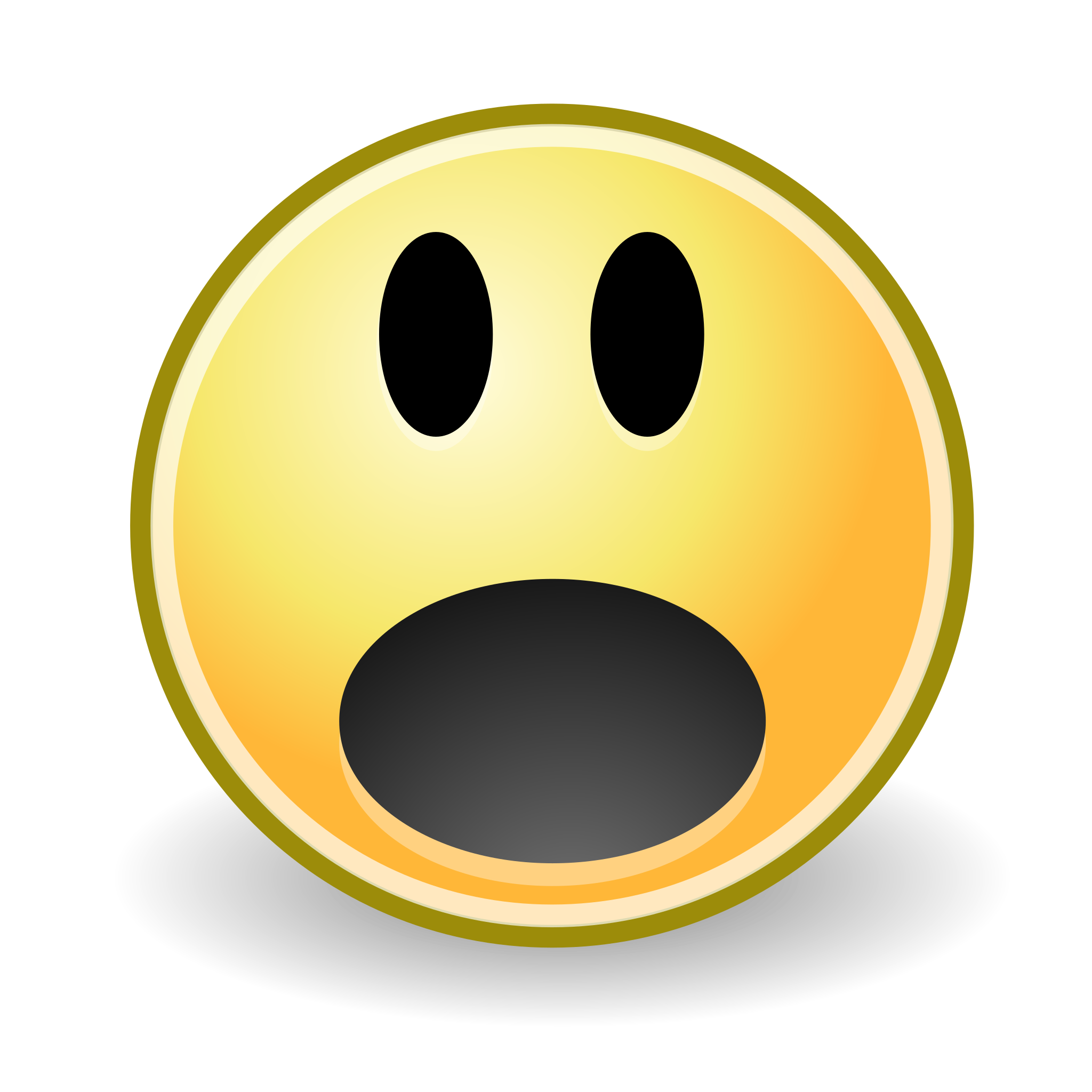 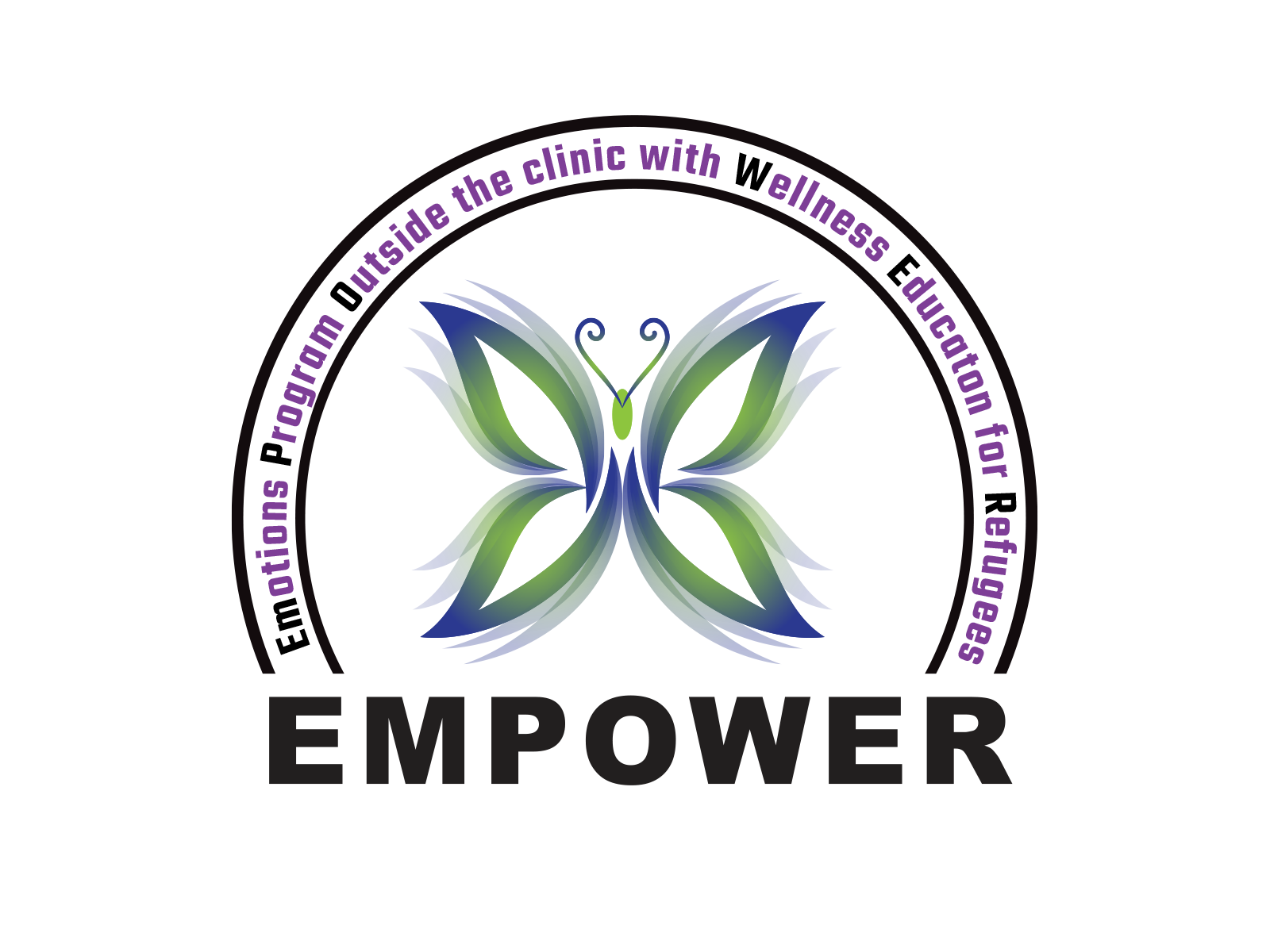